Climate Engineering Teaching ModuleLesson 2 – Cloud in a Bottle Experiment
Ben Kravitz1, Paul Goddard1, and Adam Scribner21. Department of Earth and Atmospheric Sciences 2. The School of Education
INDIANA UNIVERSITY
Pre-Experiment
Question 1: What are the main components of a cloud?
Question 1: Components of a Cloud
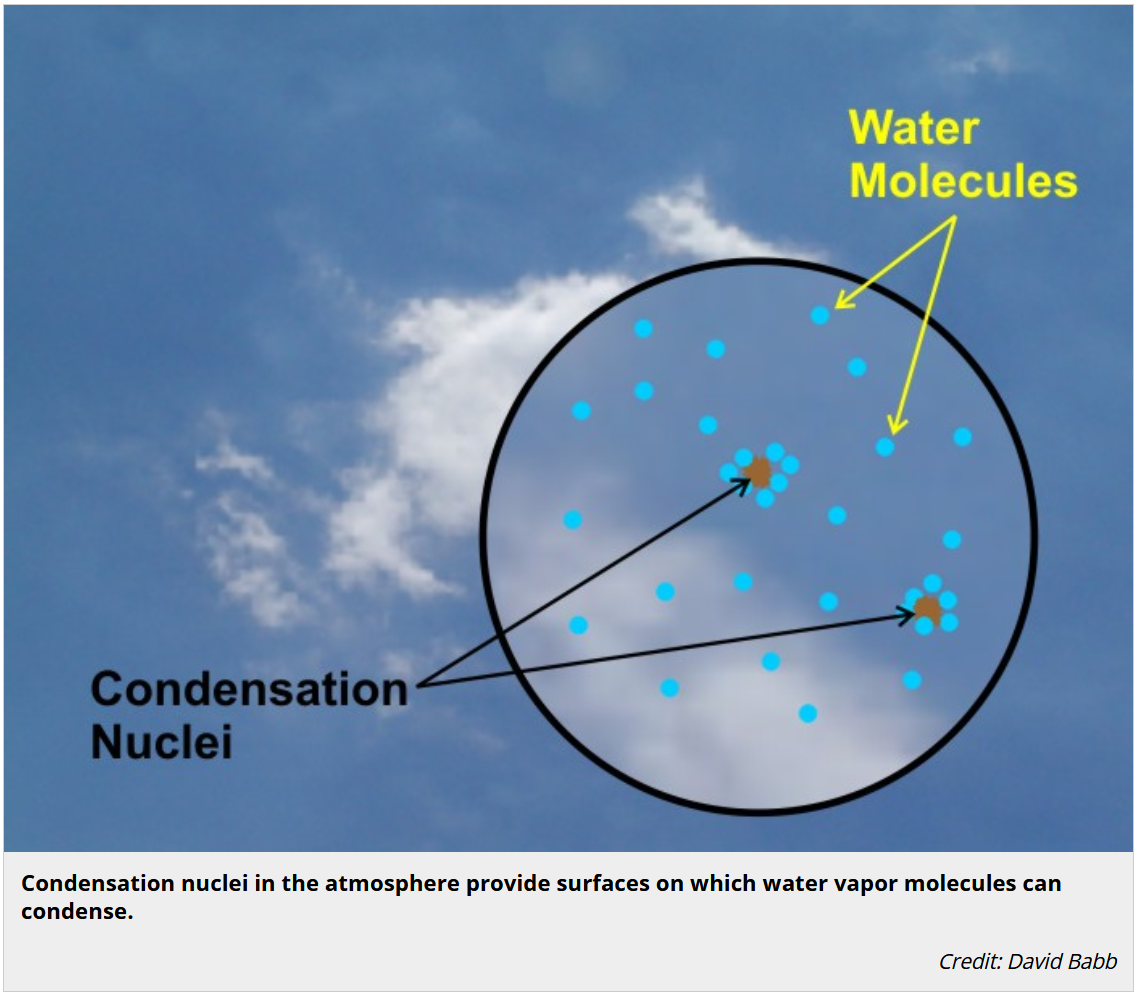 Clouds are made from water vapor condensing on very small aerosol particles, called cloud condensing nuclei, or CCN.

Definition: An aerosol is simply a very small particle suspended in air
Vapor
Question 1: Components of a cloud
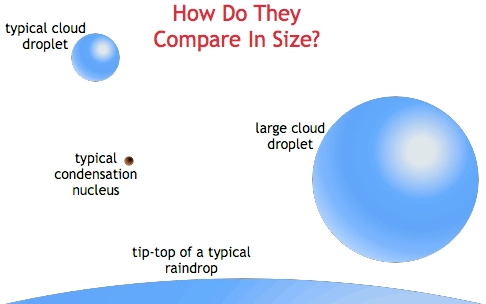 Clouds are made from water vapor condensing on very small aerosol particles, called cloud condensing nuclei, or CCN.

Definition: An aerosol is simply a very small particle suspended in air
https://blogs.agu.org/wildwildscience/files/2014/04/droplets1.jpg
Pre-Experiment
Question 2: What is albedo?
Scientists defined the term albedo to quantify the percentage of incoming sunlight that is reflected by an object. For example, viewed from space the Earth has an albedo of about 0.30, meaning that 30% of incoming sunlight is reflected back to space. Given this information, what do you think is the albedo of a forest, of the ocean, of a desert, of snow, of a cloud?
Question 2: Albedo of Common Earth Surfaces
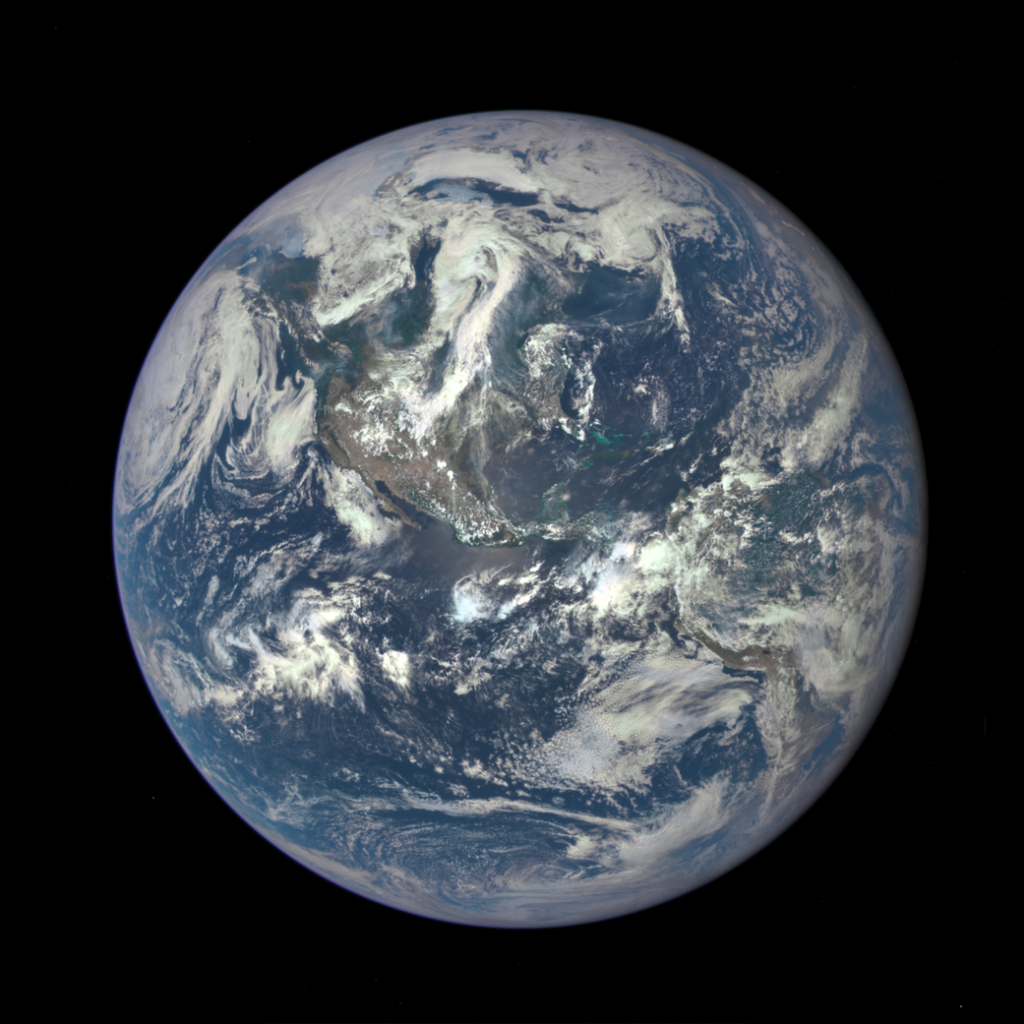 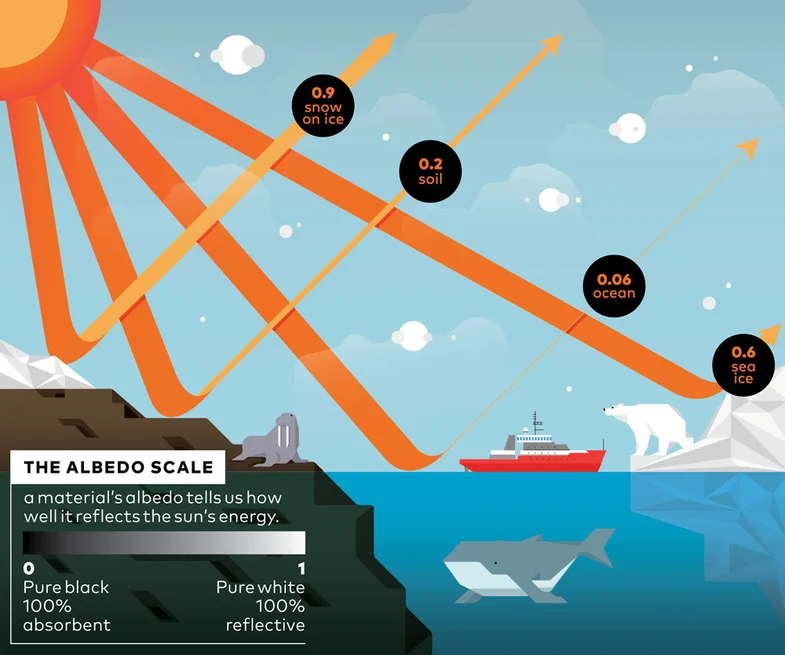 Image Credit: NASA
Question 2: Albedo of Common Earth Surfaces (continued)
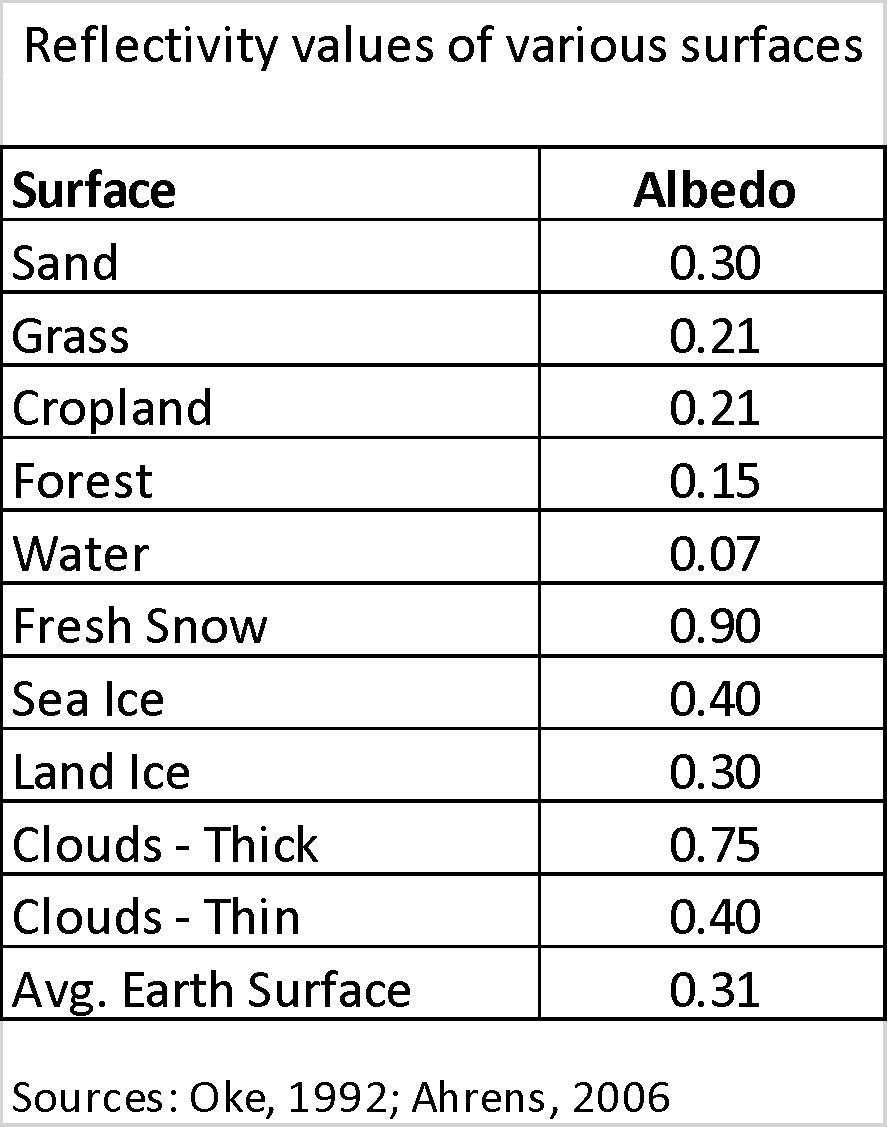 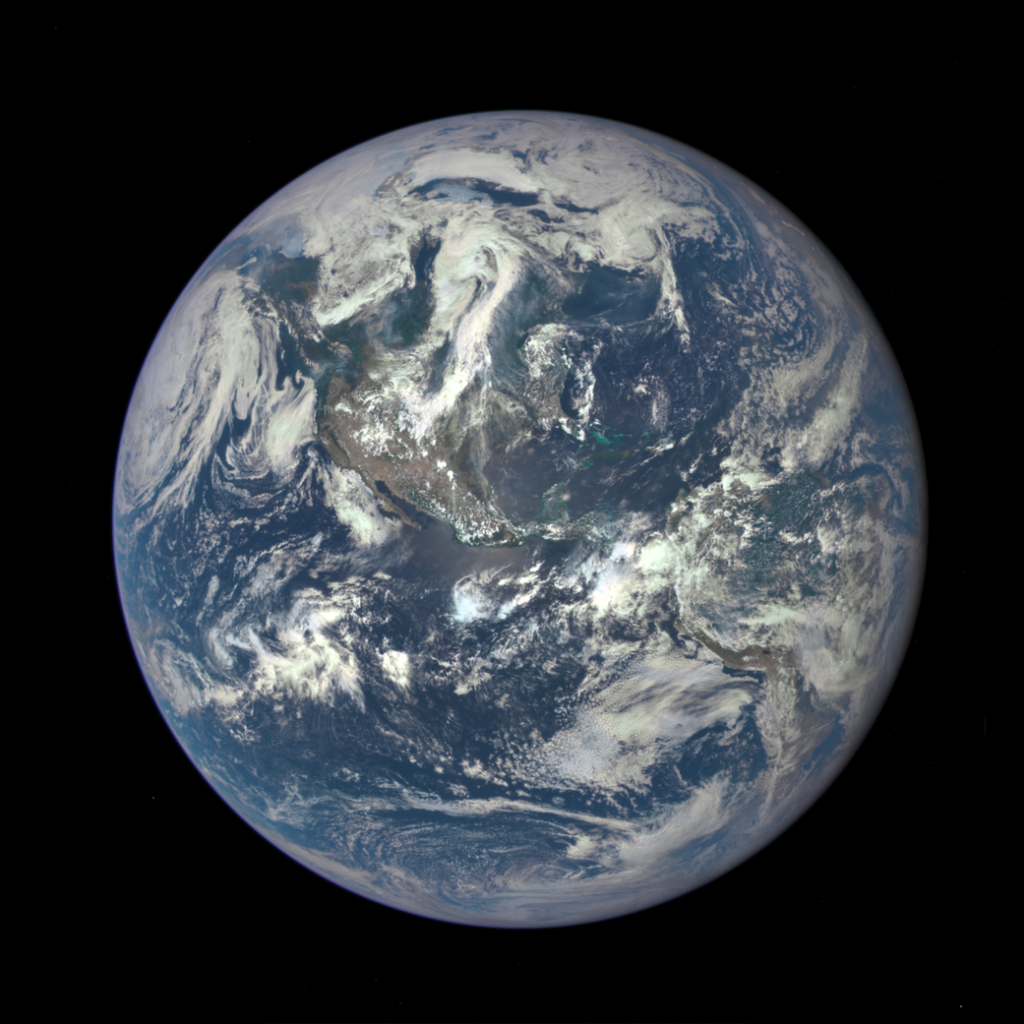 Image Credit: NASA
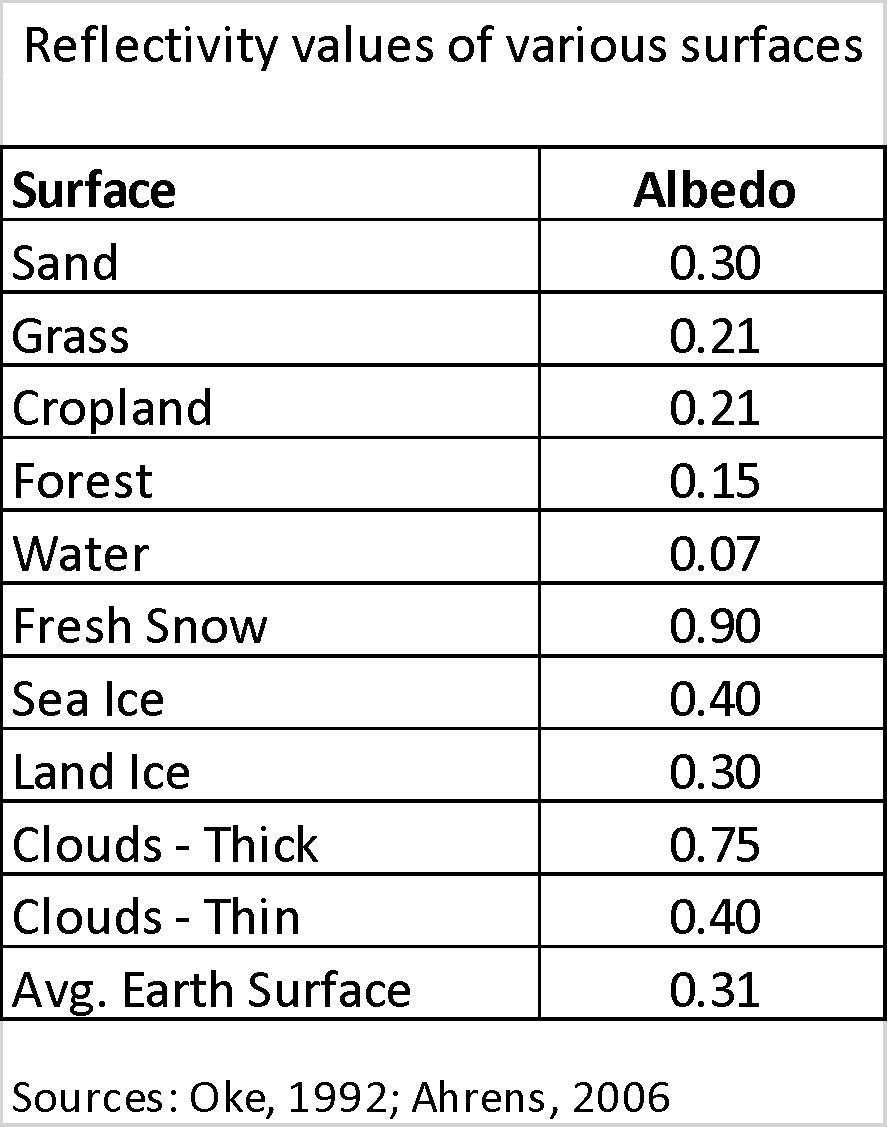 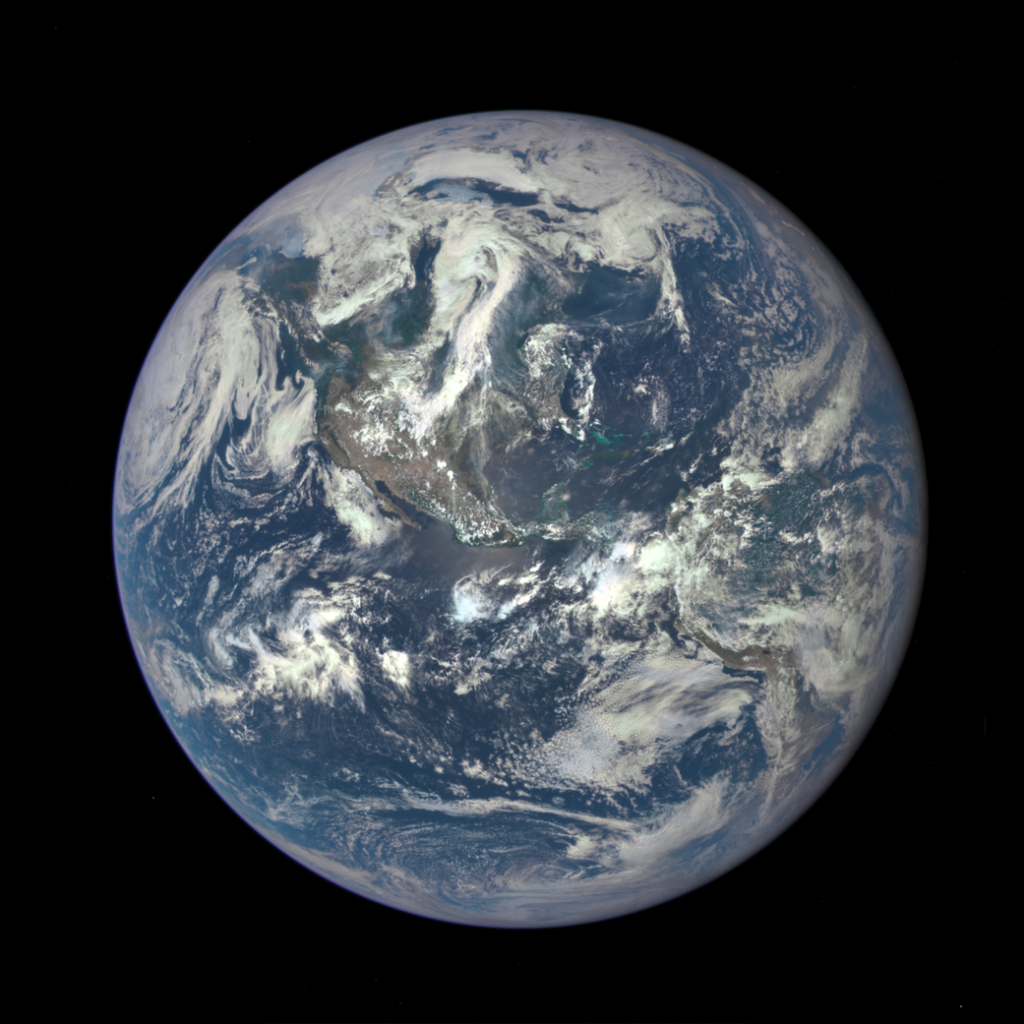 Research Question:
Can we engineer brighter clouds?
Image Credit: NASA
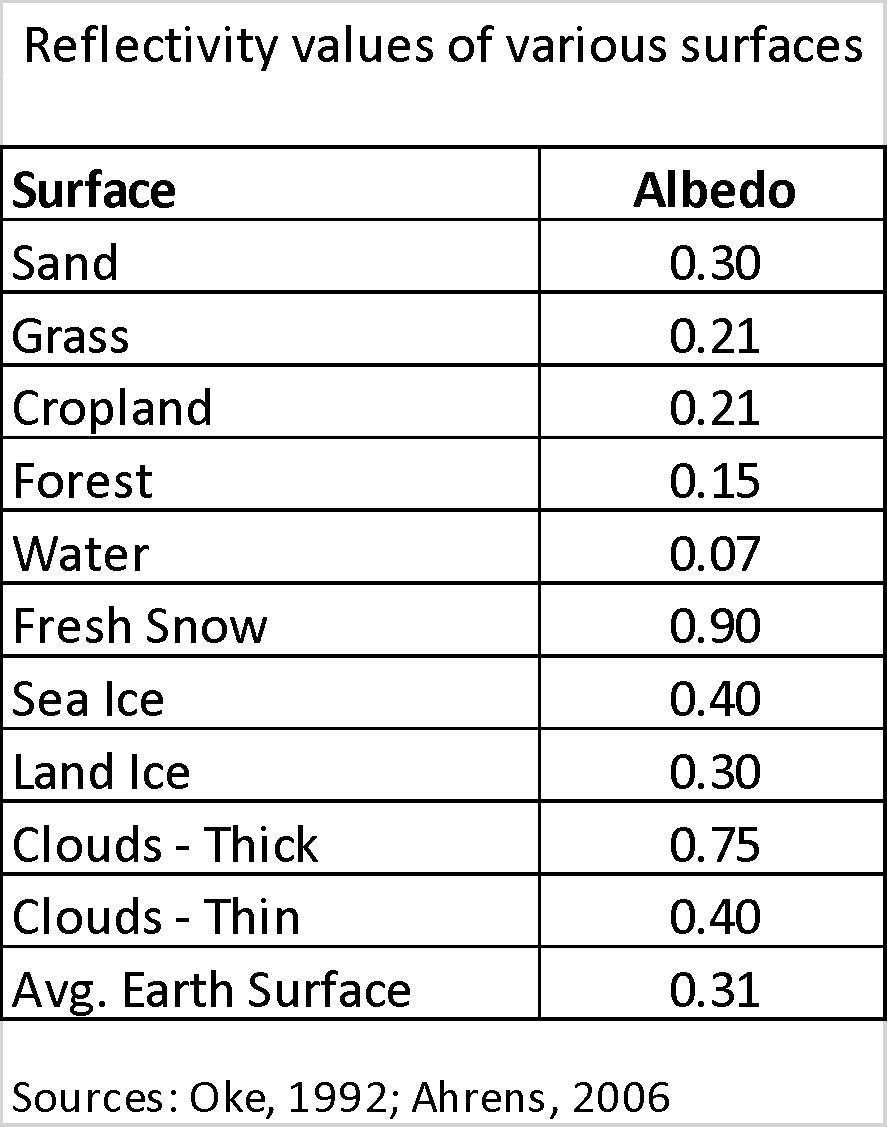 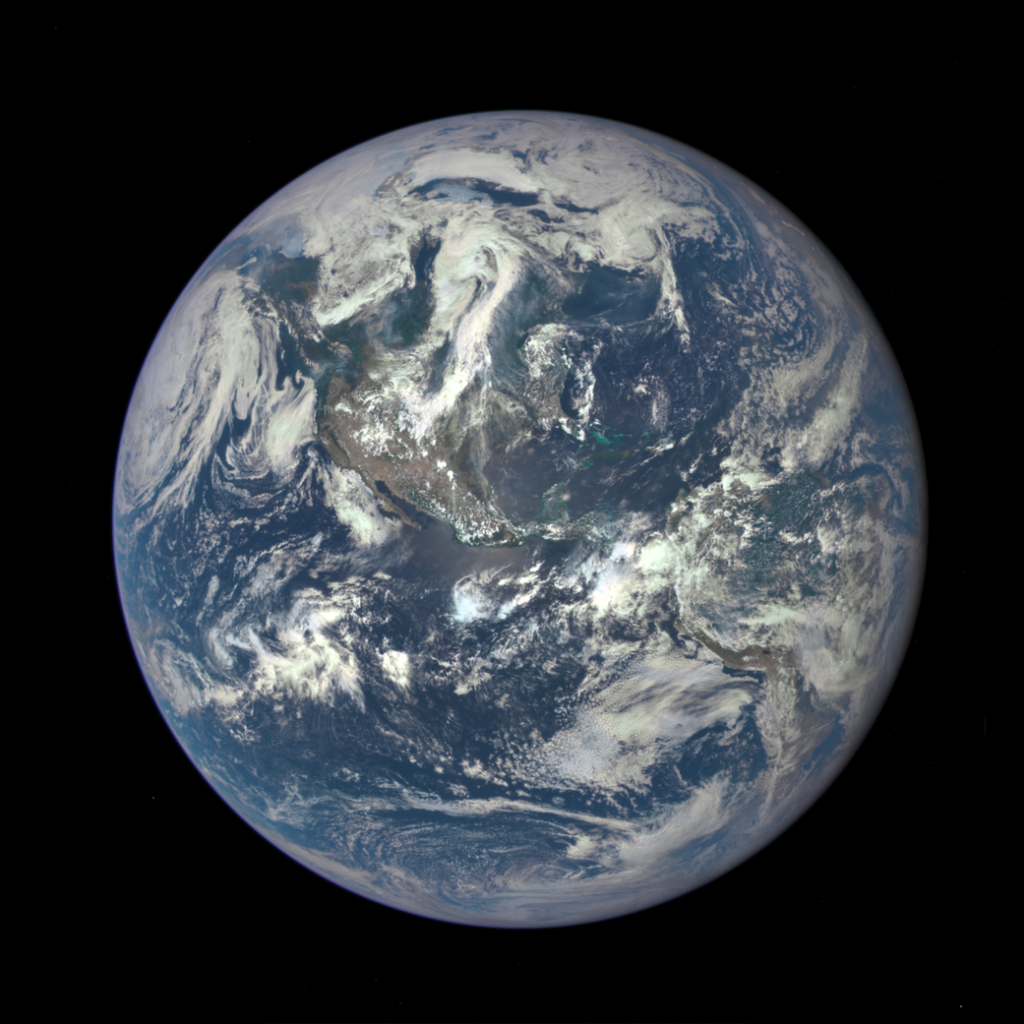 Research Question:
Can we engineer brighter clouds?
Answer Question 3 in Worksheet
Image Credit: NASA
Experimental Design & Methods
Experimental Design & MethodsHow would you design an experiment to brighten clouds?
Experimental Design to Answer the Research Question:
Create a Cloud-in-a-Bottle and Vary the Cloud Components
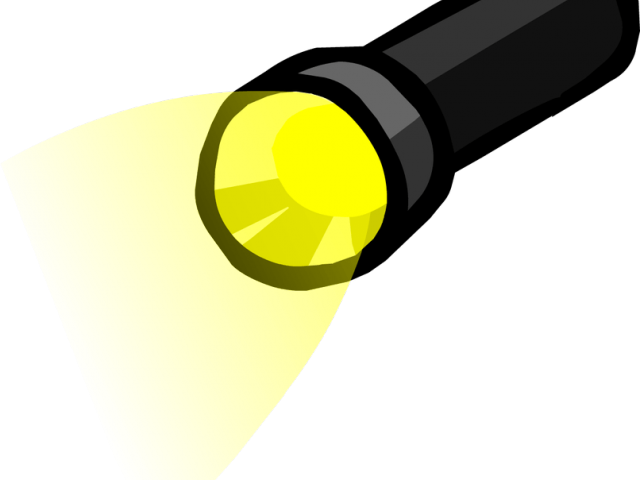 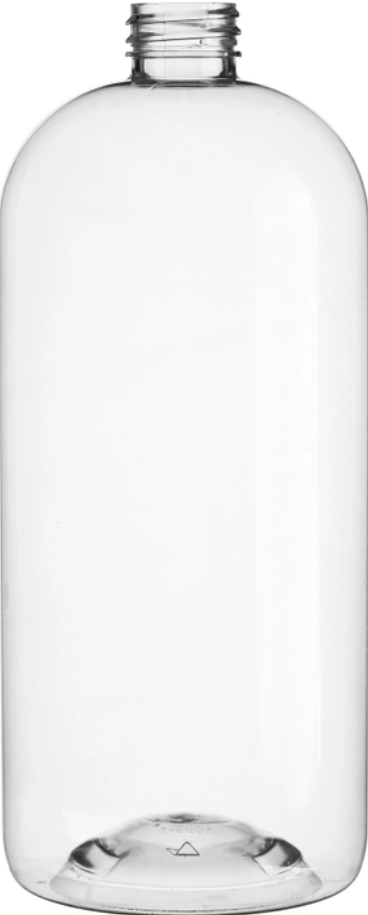 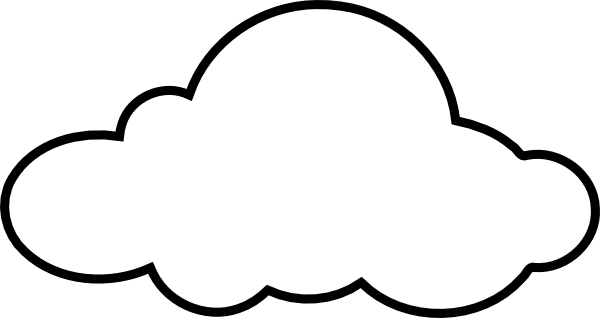 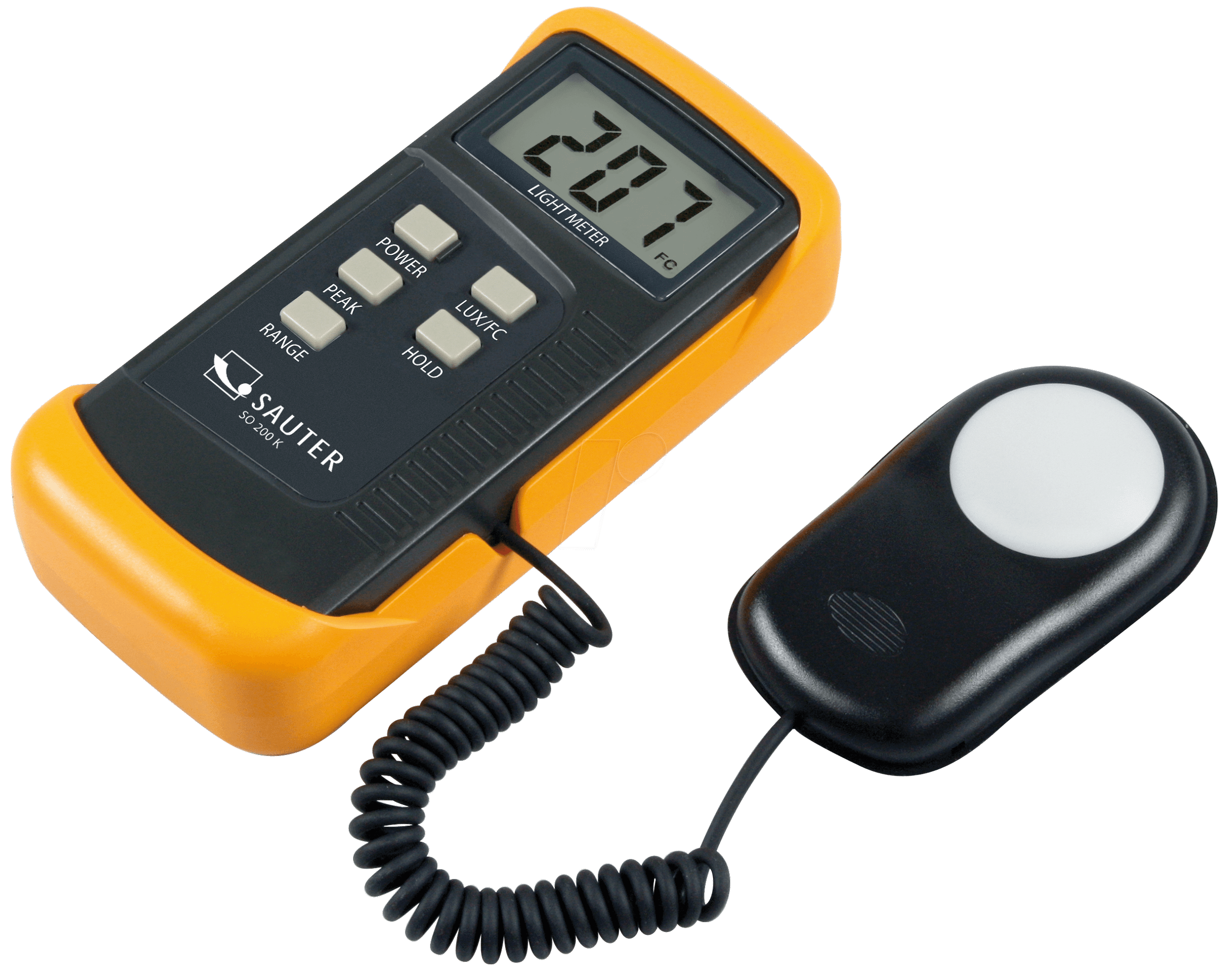 Record the reflectance (brightness) of a cloud using a lux meter.
Experiment Videos
https://drive.google.com/file/d/13gS2LMqGwDXbPaPAF9BQuCbdf51GzzHY/view?usp=sharing
Experiment Video – Materials and Set-Up
https://drive.google.com/file/d/1sMgcZq1RiaCJkklNZEHtrNE0zPUUXXY3/view?usp=sharing
Experiment Video – Low-aerosol trials
https://drive.google.com/file/d/18LpOGMESVKUkdocbuplMplV9J3-bphT7/view?usp=sharing
Experiment Video – High-aerosol trials
What is a lux?
A measurement of 1 lux is equal to the illumination of a one-meter square surface that is one meter away from a single candle.
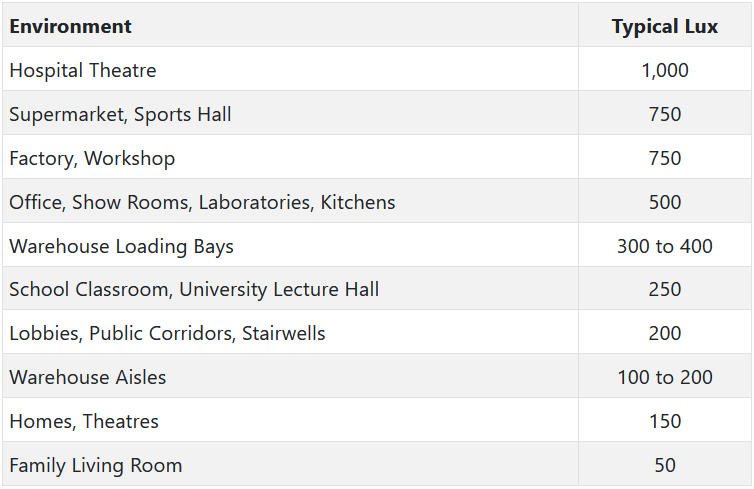 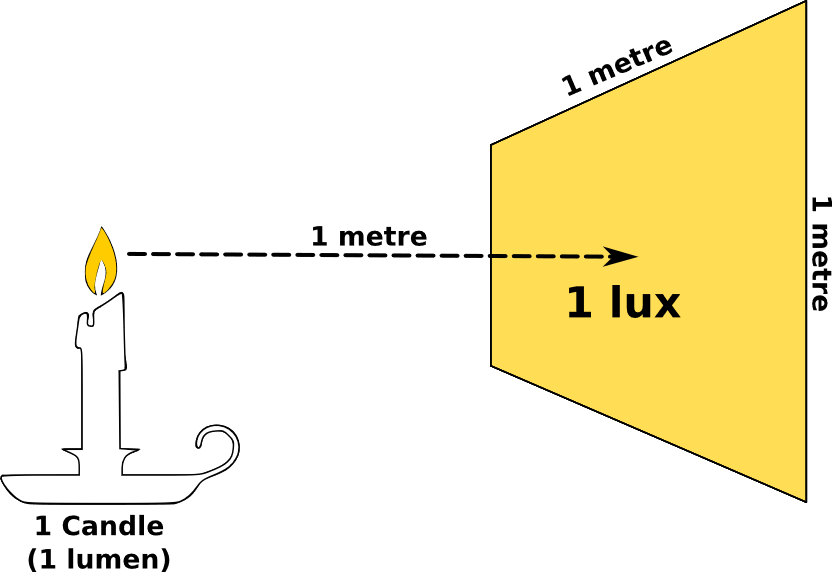 https://greenbusinesslight.com/resources/lighting-lux-lumens-watts/
Design & Methods
In this experiment, we explore how/whether different amount of aerosol affect the brightness of the cloud.

In this experiment,
Independent variable is____
Dependent variables is_____
The constants are________
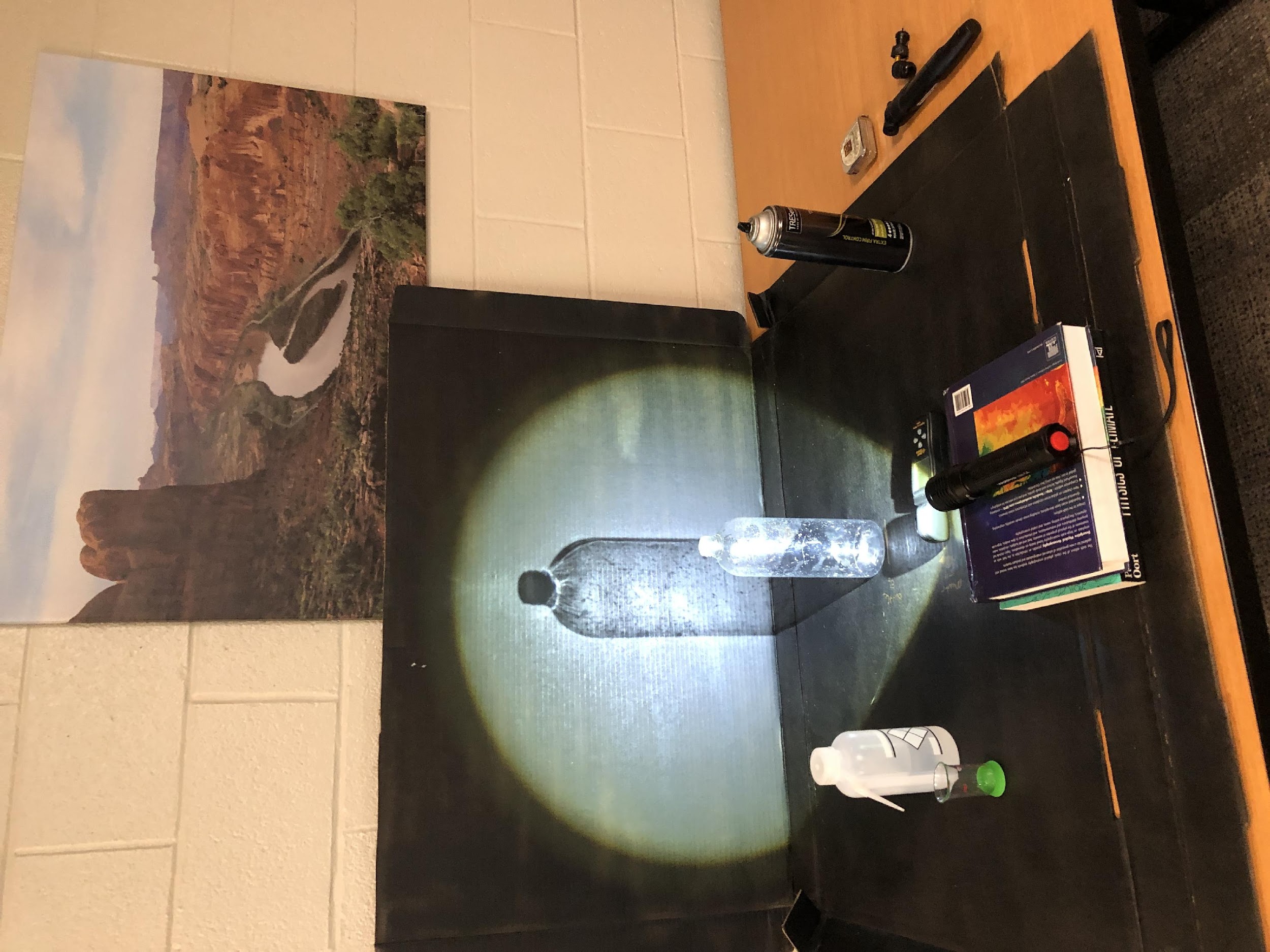 [Speaker Notes: Gear-up: teachers can facilitate a discussion of about a experiment design here. What are the variables and constant? Which variable are we testing?]
Materials and tools
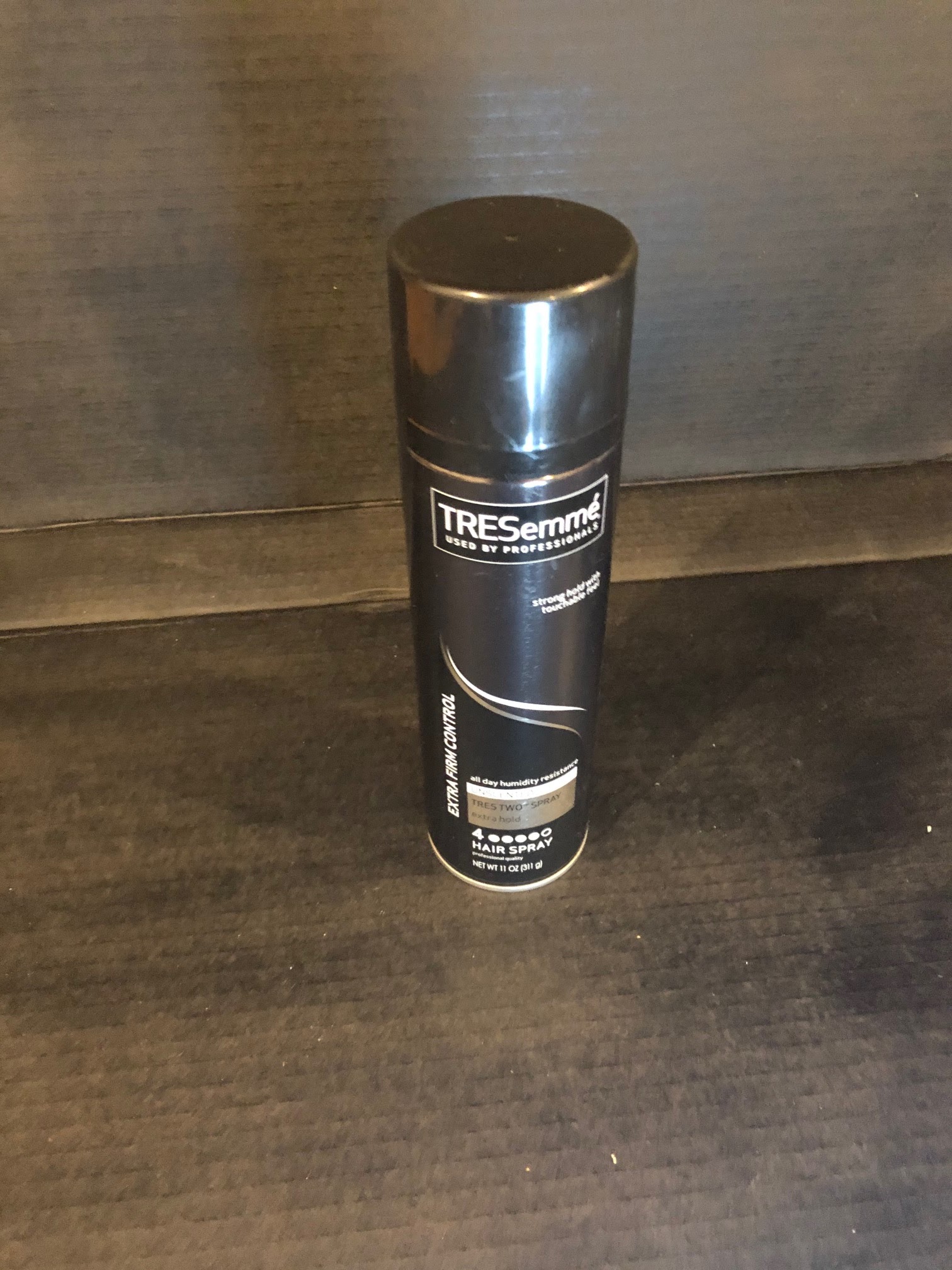 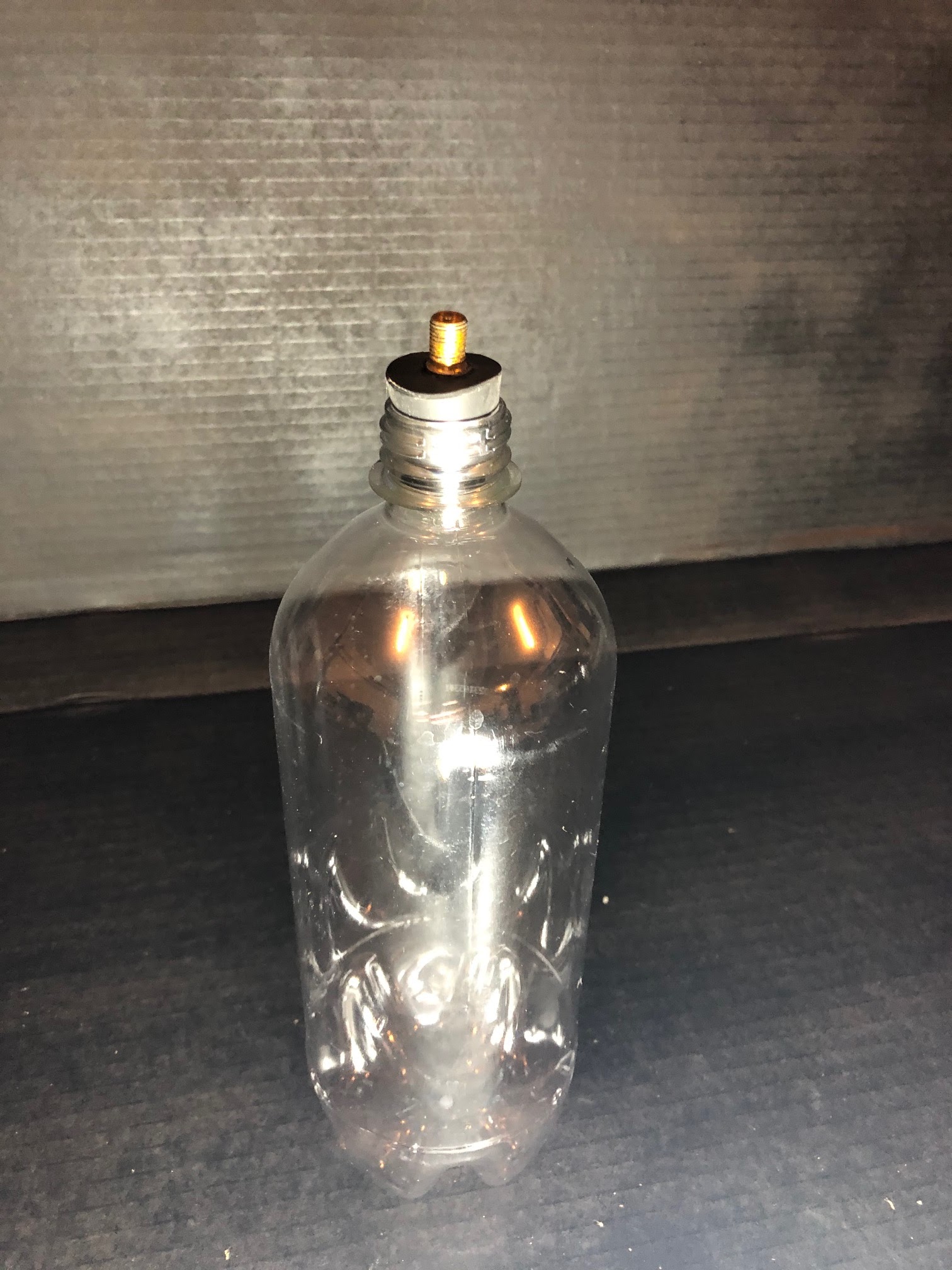 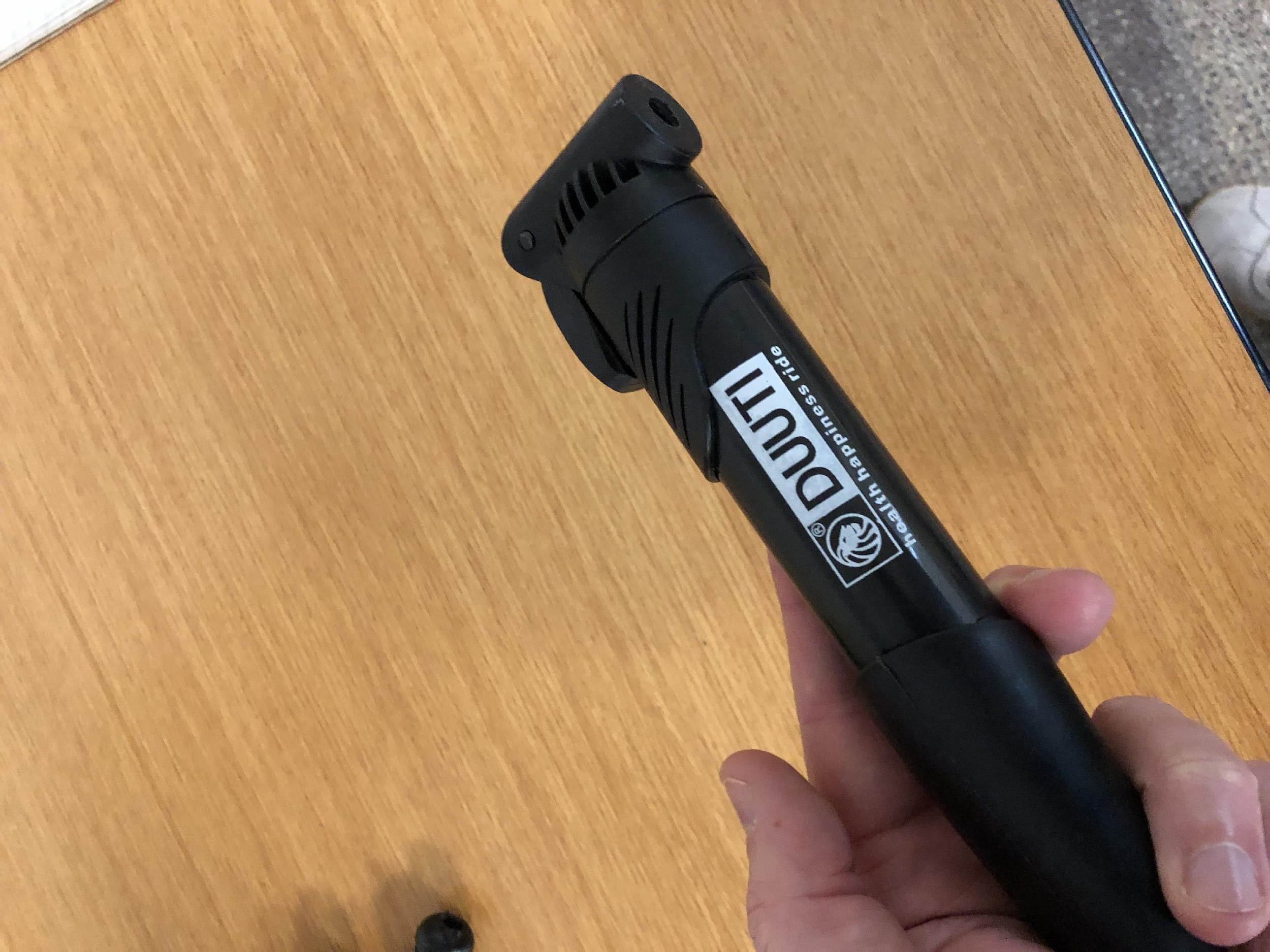 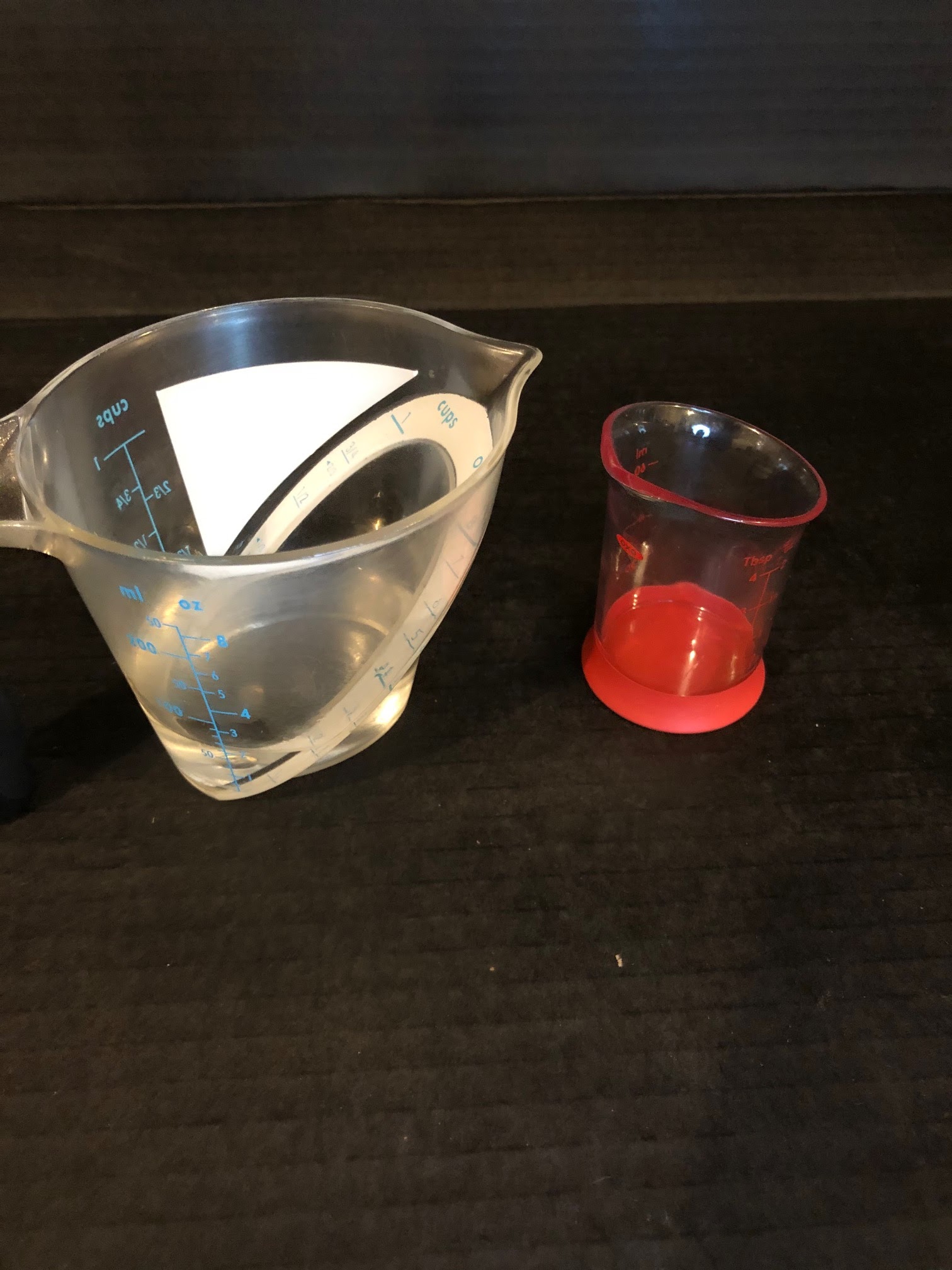 Aerosol hairspray
Picture of plug in the bottle
Water & measurable units
Hand air pump
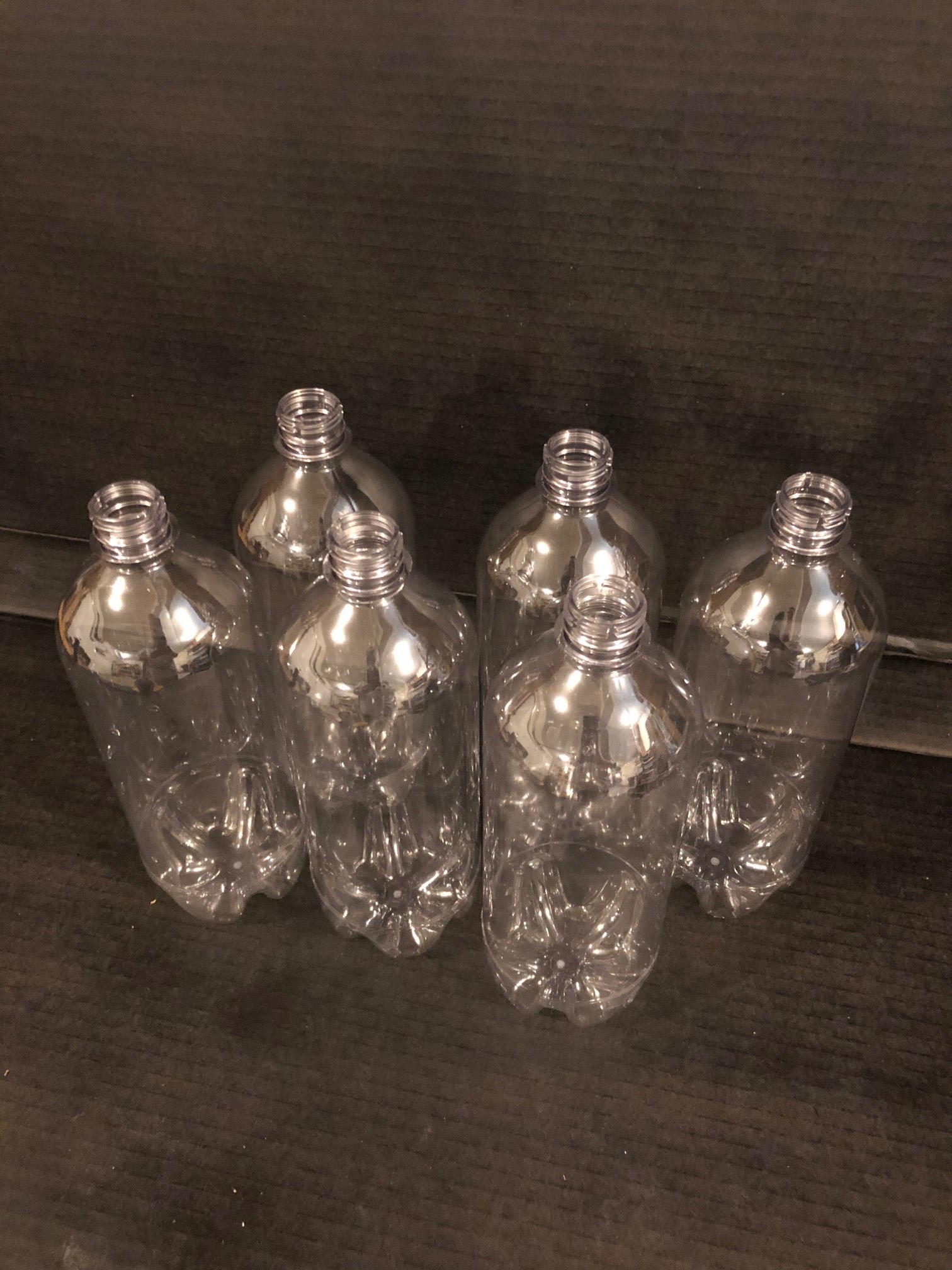 Clear 1-liter plastic bottles
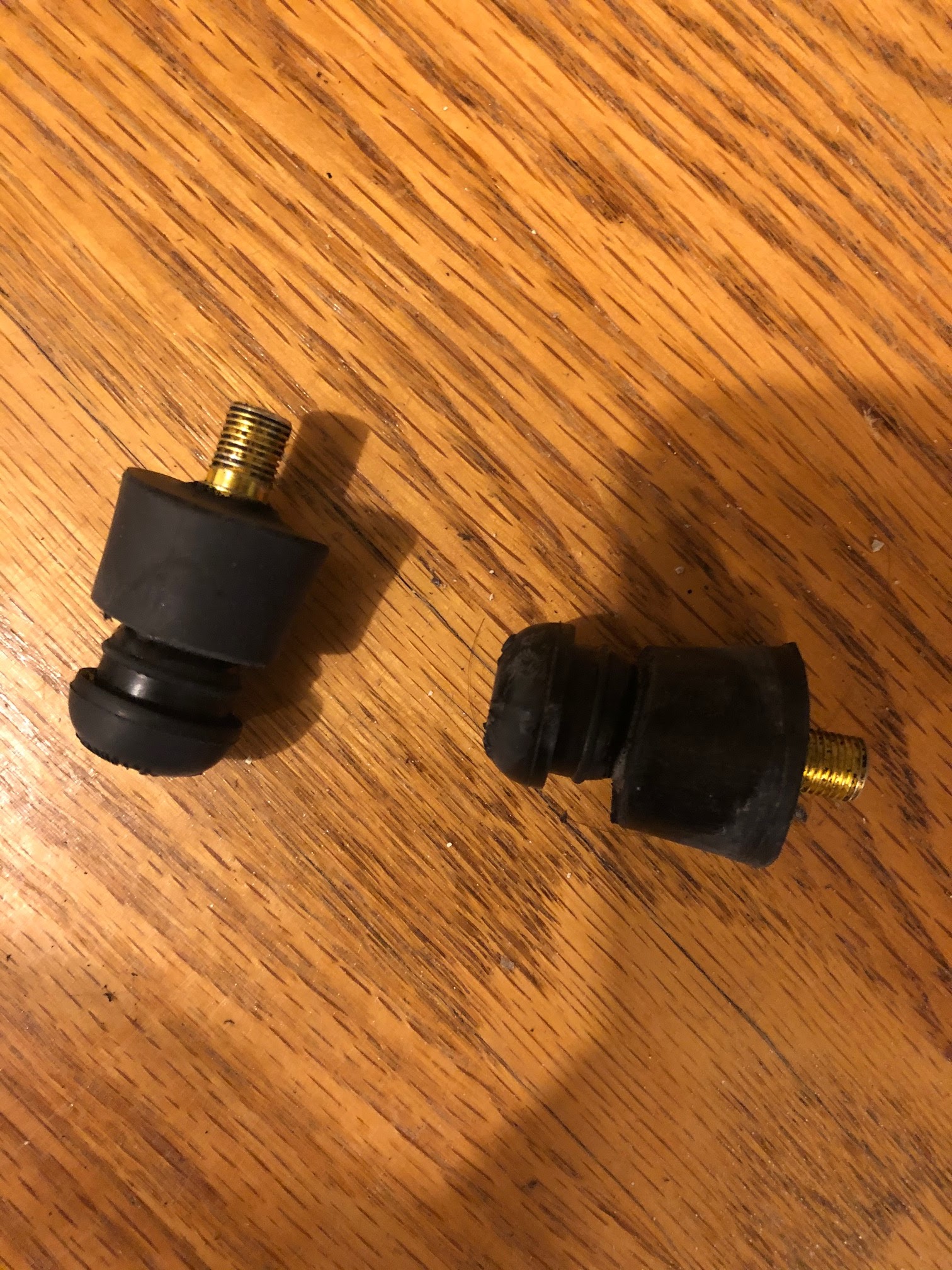 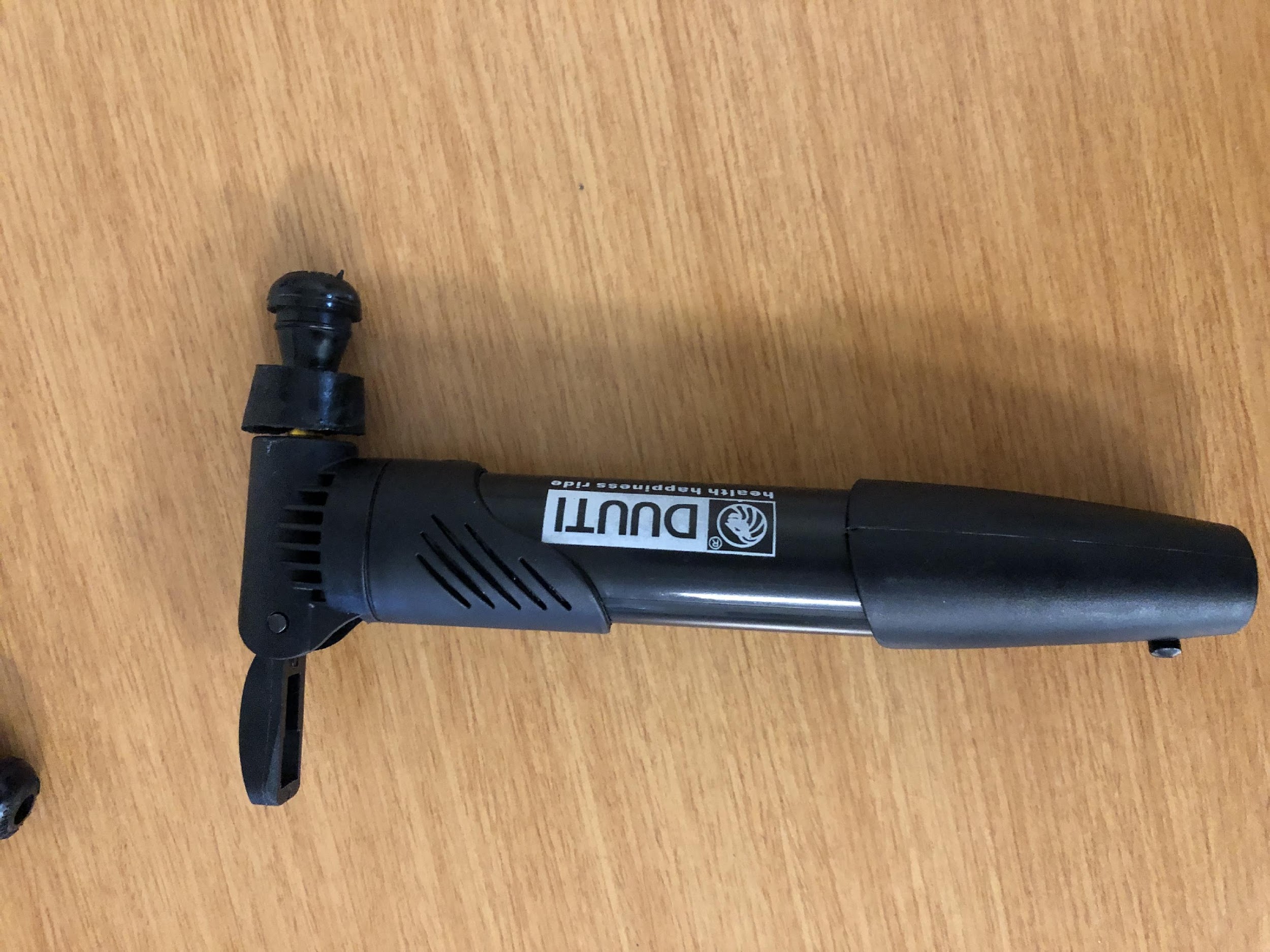 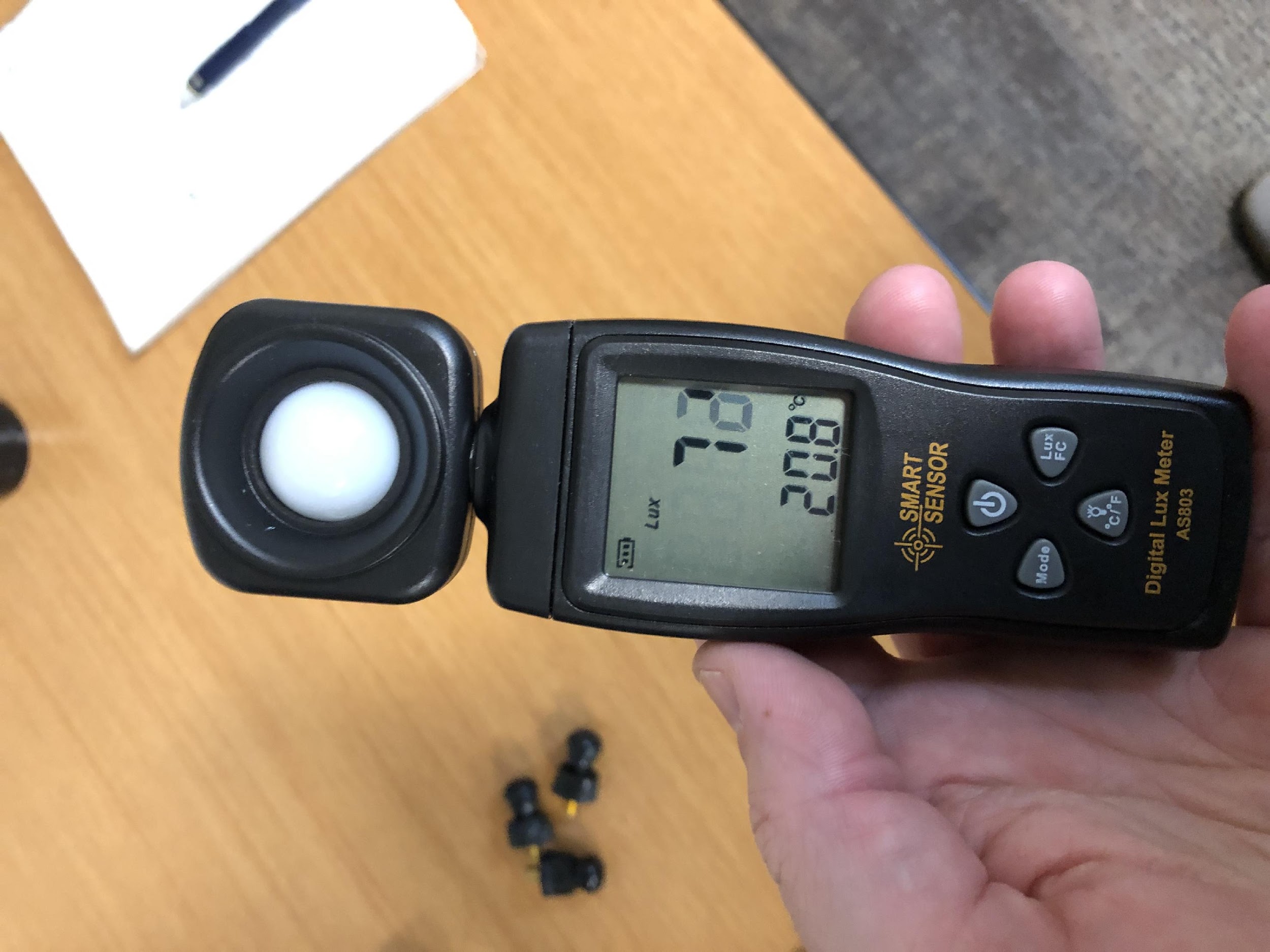 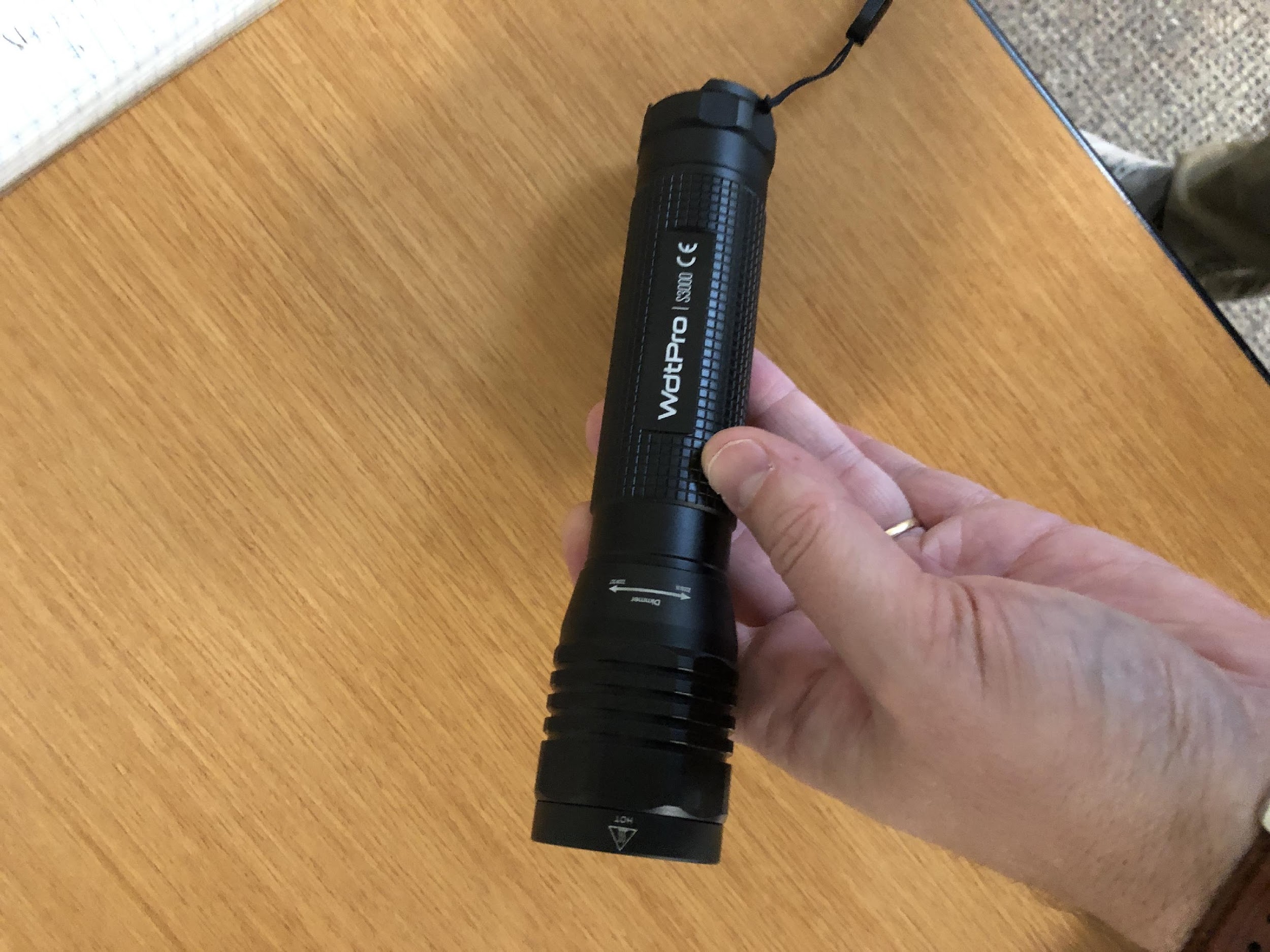 Light source
Rubber stopper & valve plug
Picture of hand air pump with valve plug attached
Lux meter
Materials and tools (continued)
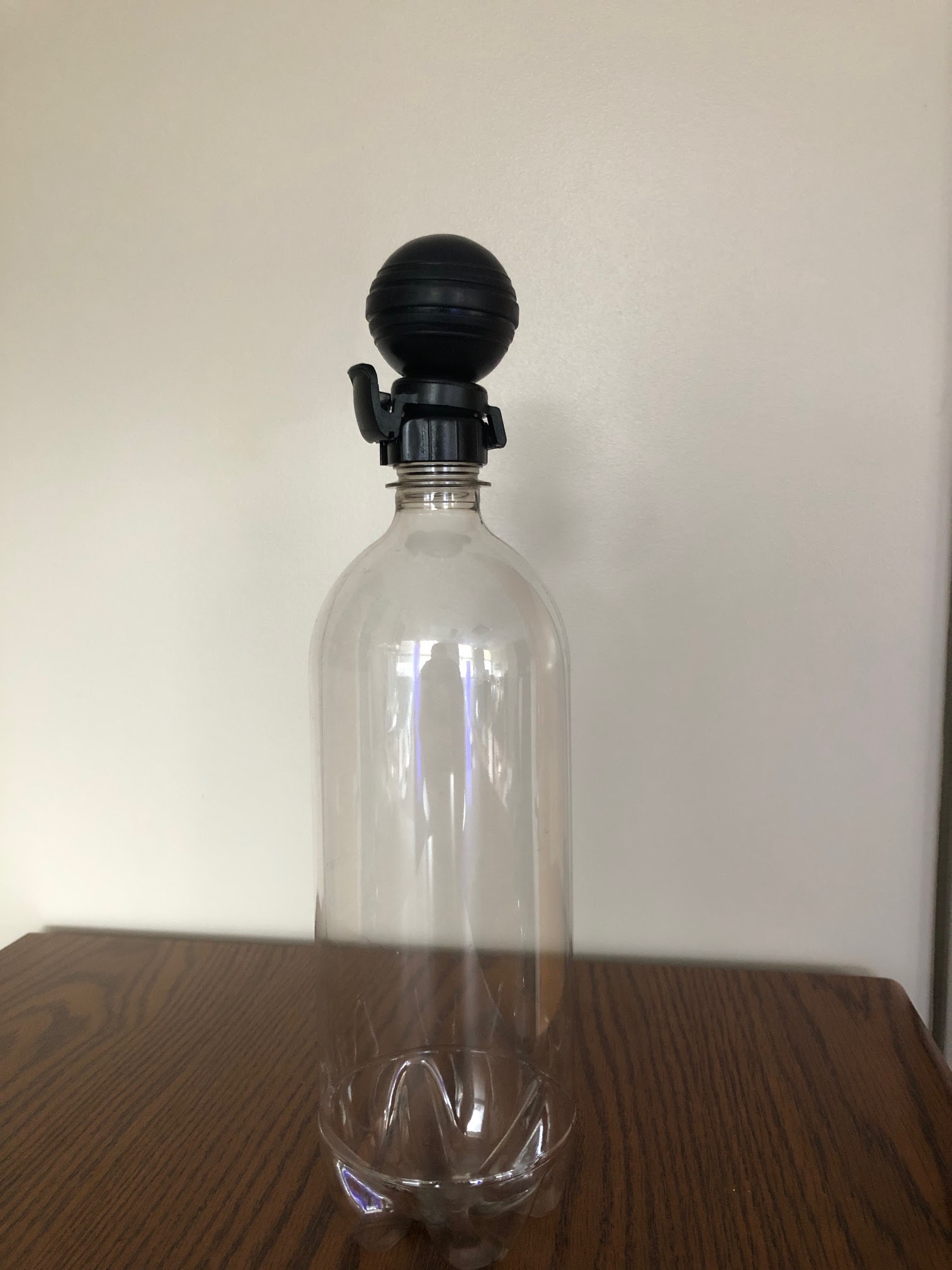 OR:
“Fizz Keeper”
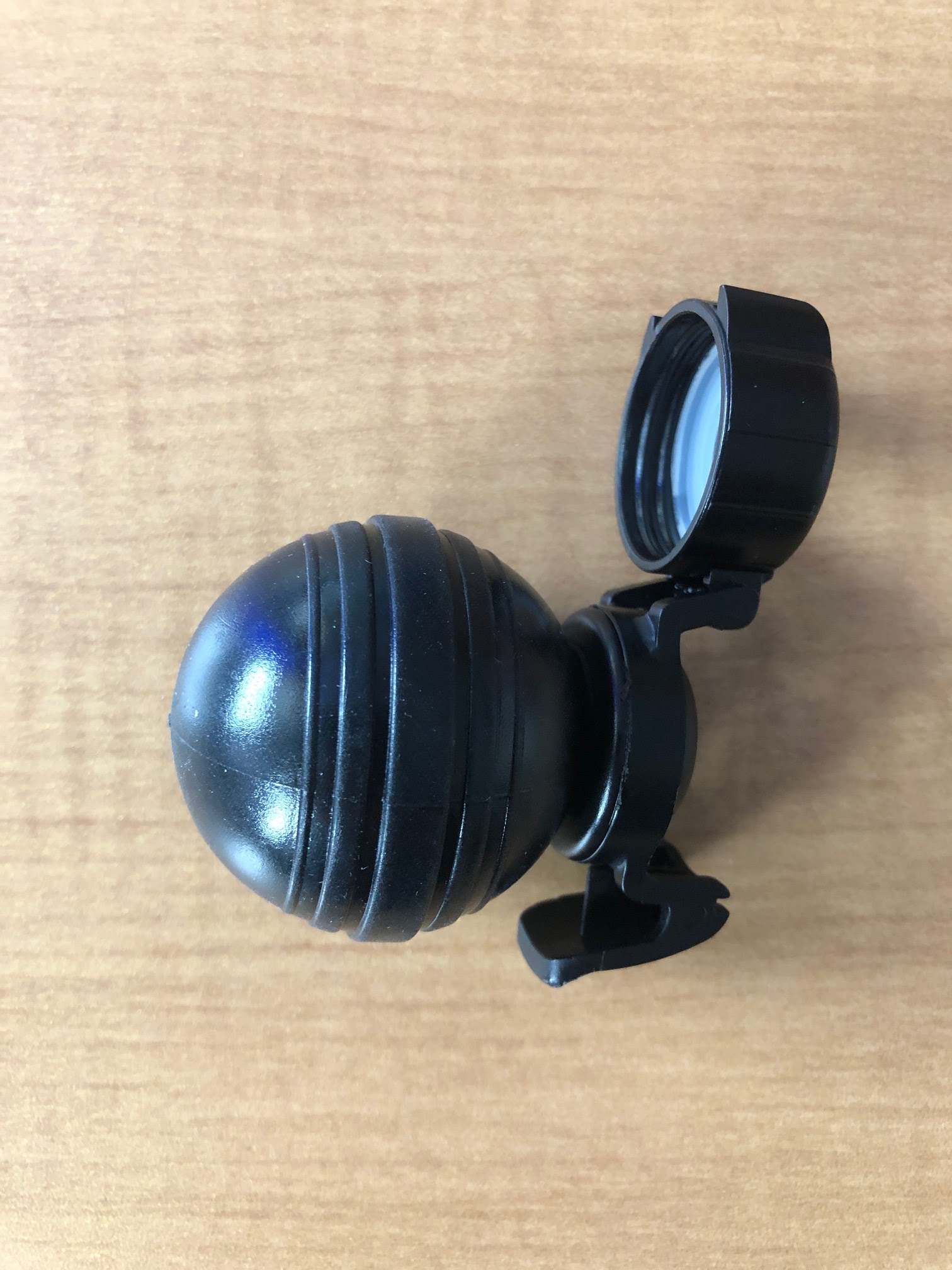 Picture of fizz keeper on the bottle
Setting up apparatus
15 by 15 by 15 set up
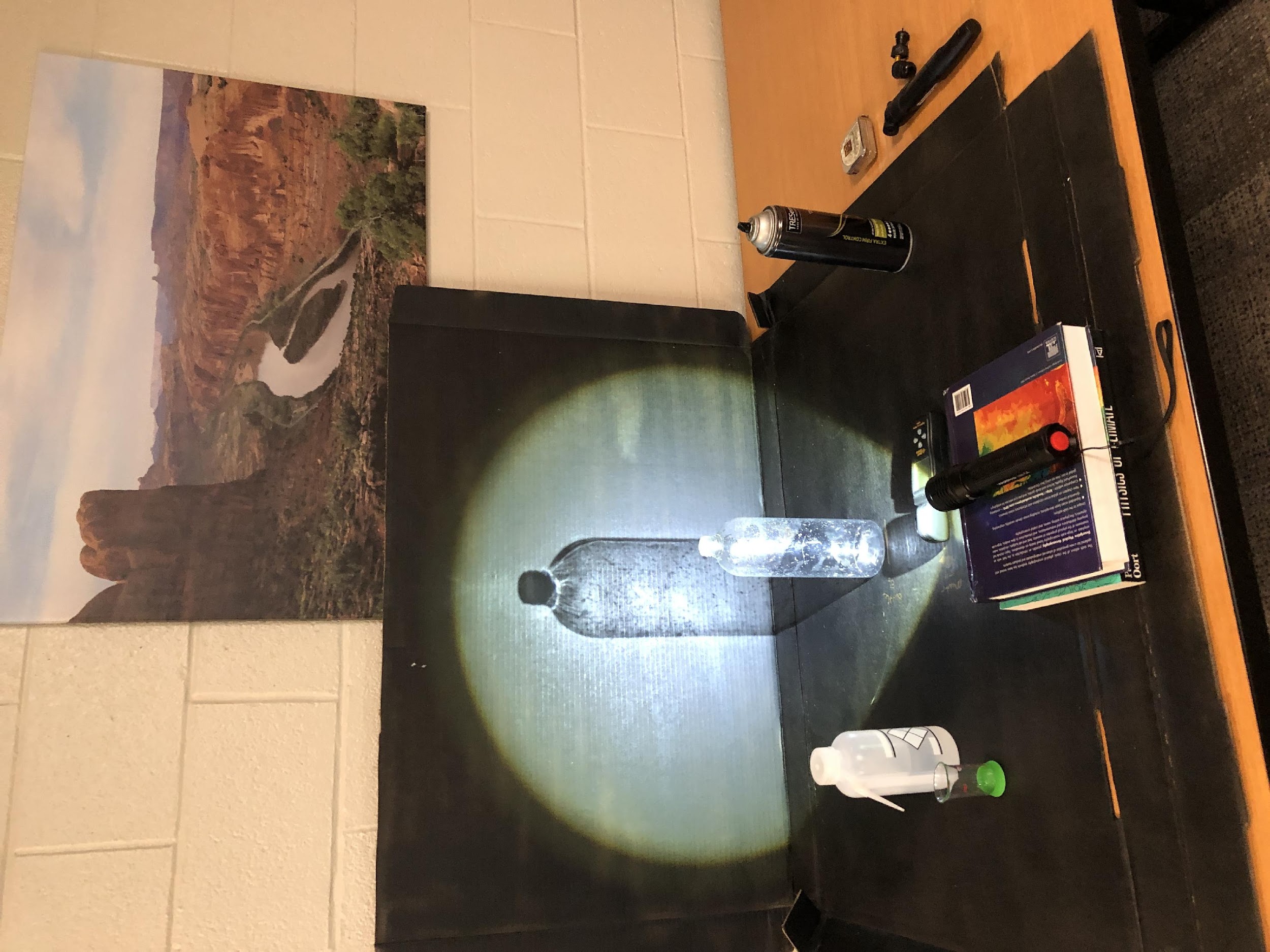 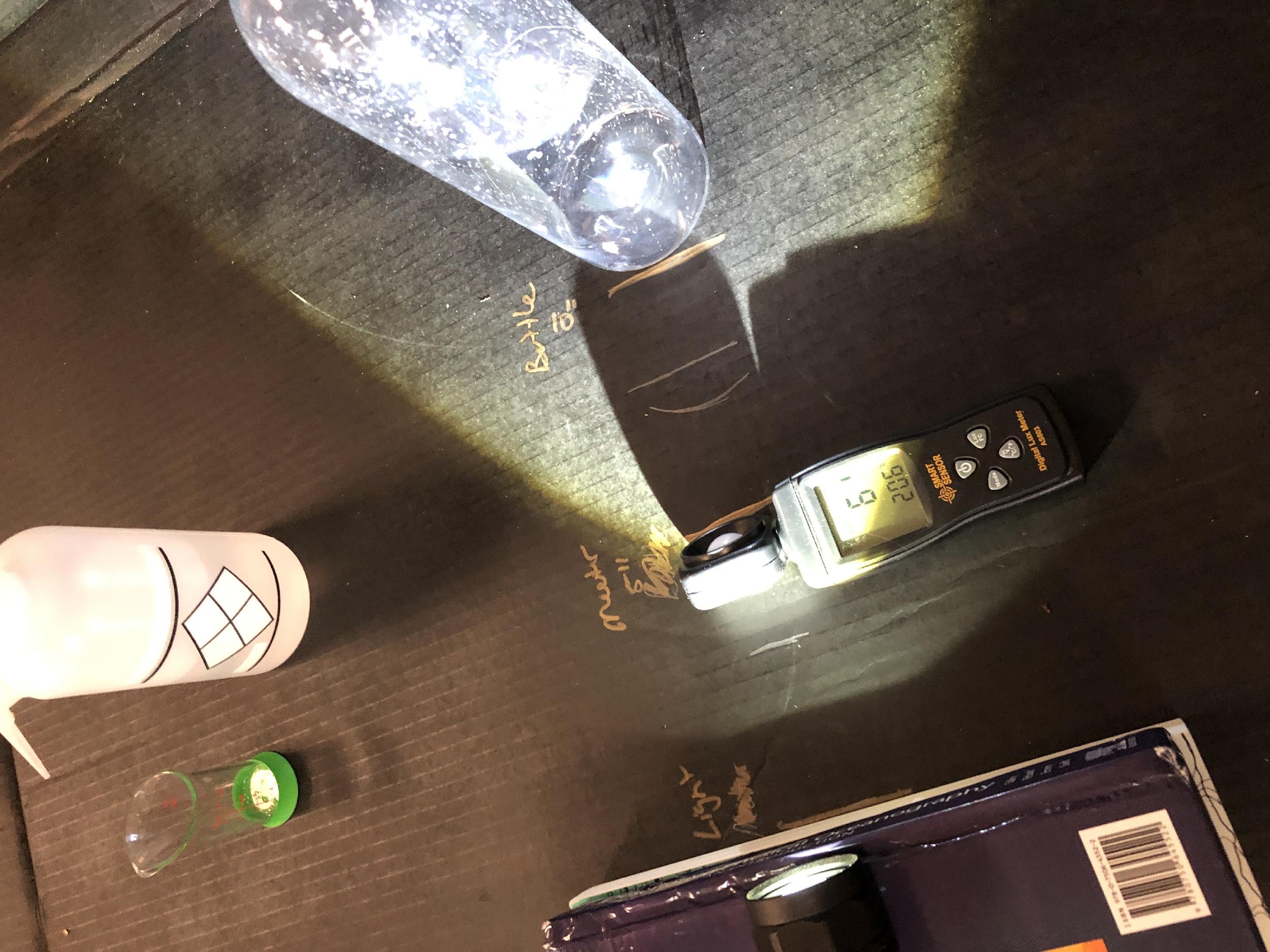 Set the flashlight 15 cm above surface
Set the lux meter 15 cm in front of light source, point sensor at the middle of the bottle
Set the plastic bottle 15 cm in front of the lux meter
Experiment One: Low-Aerosol Environment
Add 20 ml water to the bottle. Swish around to cover inner surface.
Spray 3 times with the aerosol hairspray into the bottle (Wear a mask).
Quickly cap with the rubber stopper and valve plug.
Use the air pump 15x (CAUTION – Do not over pressurize). OR: Use the “Fizz Keeper” and squeeze air into the bottle until you can not add any more air.
Immediately pull out the stopper (make sure bottle remains 15 cm from lux meter).
And ….
Experiment One: Low-Aerosol Environment (continued)
… Clouds!
Capture the lux meter reading ASAP and record the value.
Wait until the cloud fully dissipates (1-2 minutes), record the lux meter reading
Repeat Experiment One for at least 4 trials (up to 10).
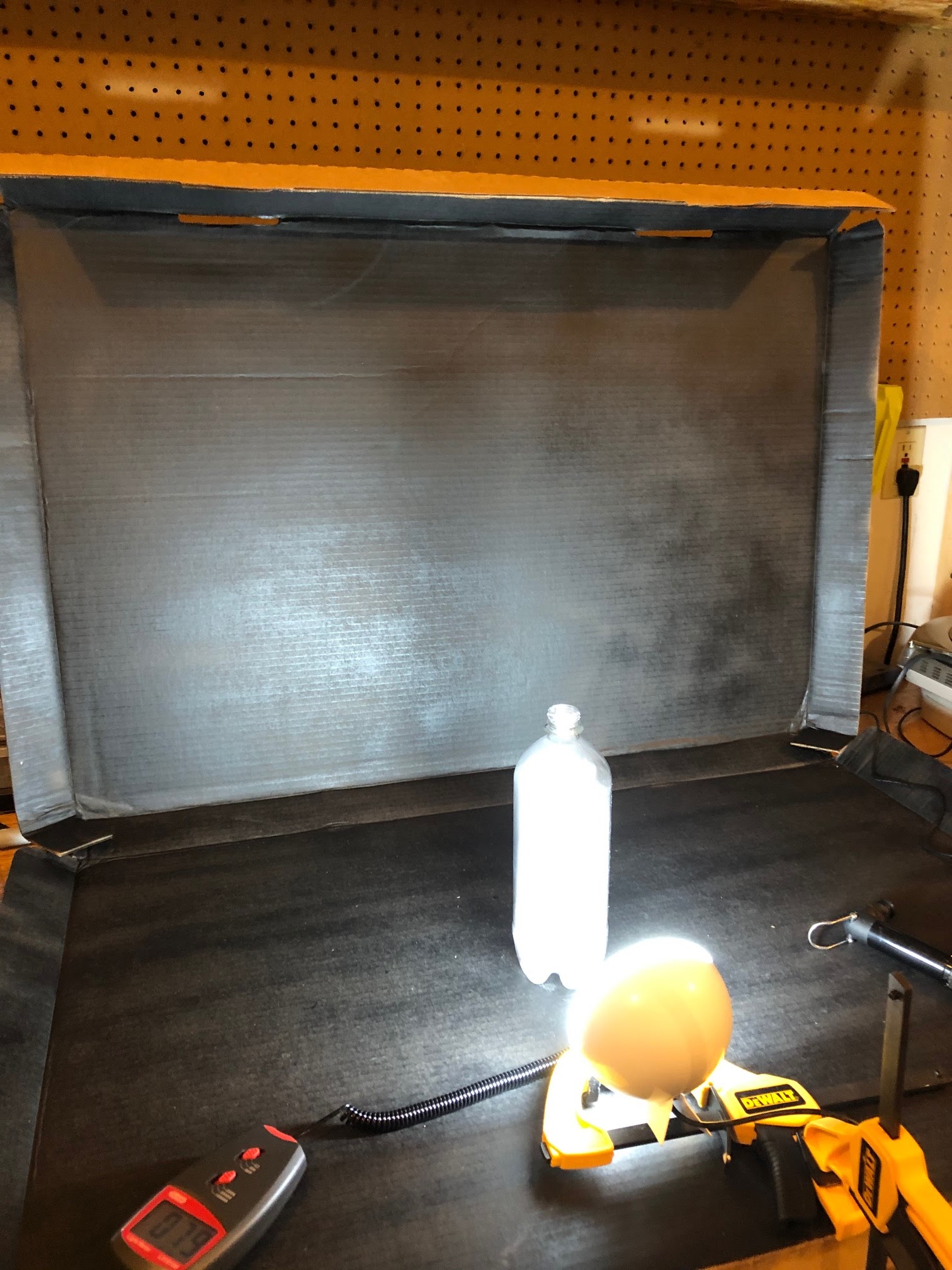 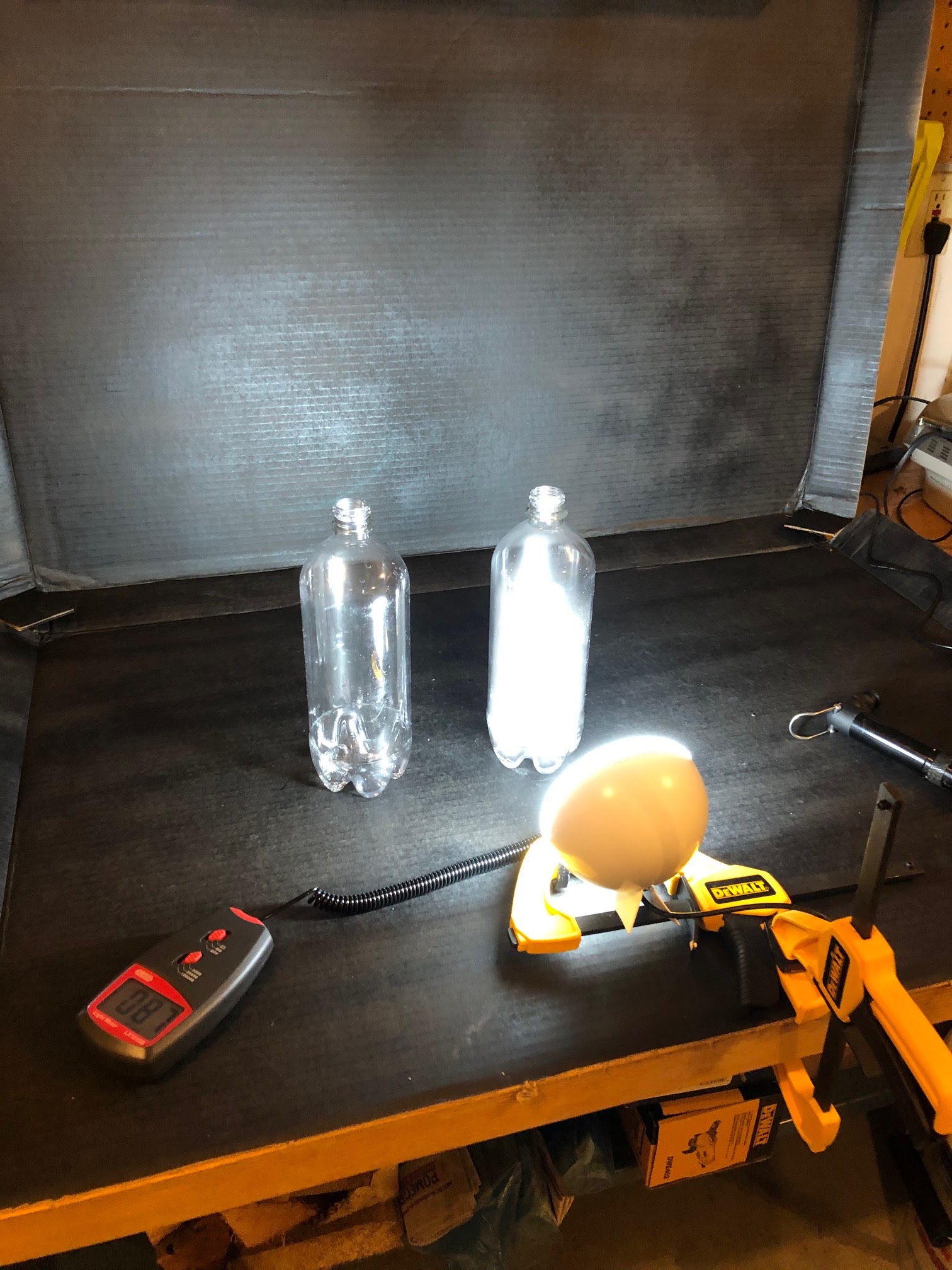 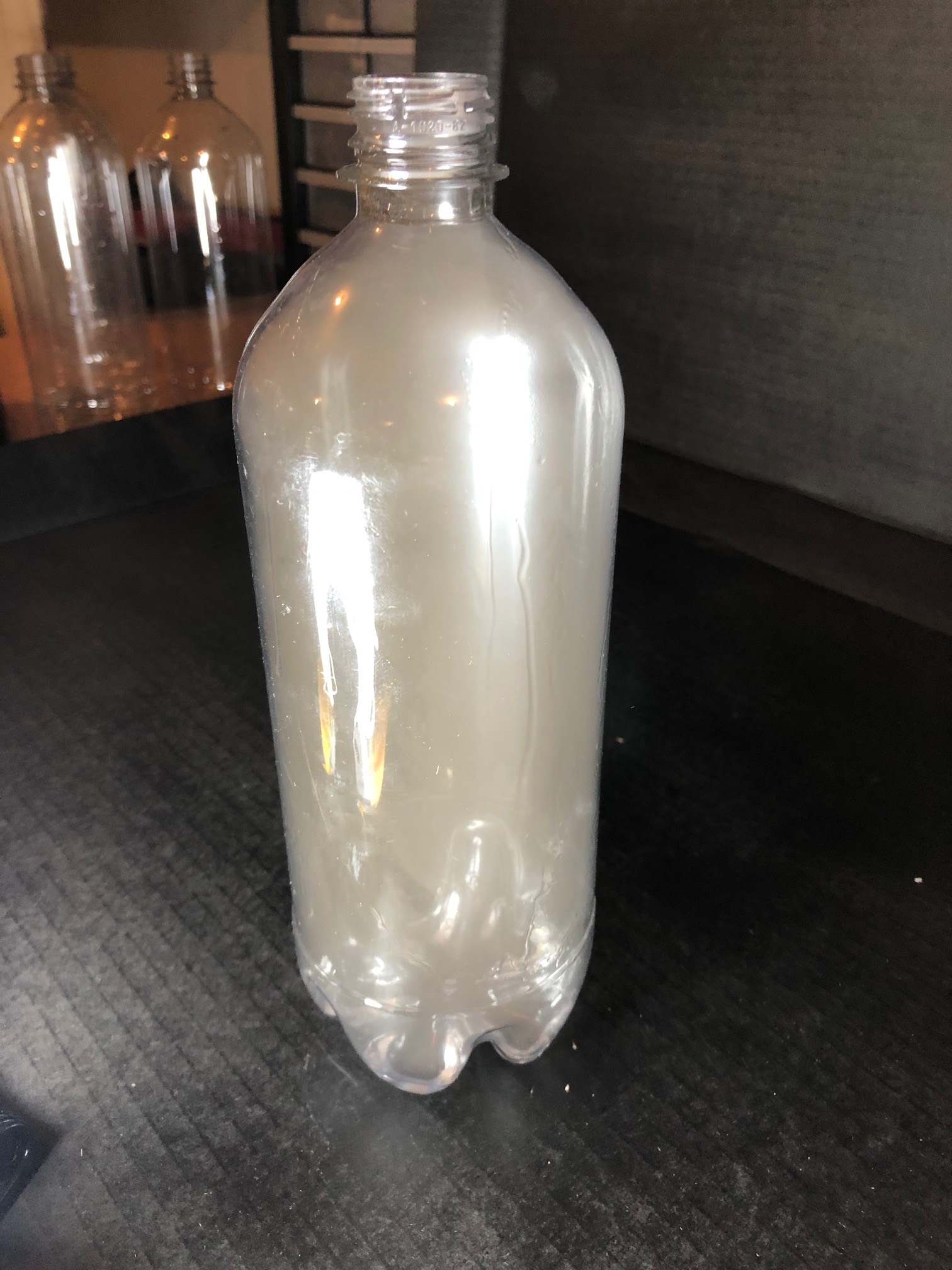 Record Data
Following the same procedure, run at least 4 trials for Experiment Two in which 10 sprays of hairspray are used.
Record the lux meter reading for each trial on the worksheet
Post-Experiment
Answer Questions 4-9
Review Question 7
Explain why more aerosol particles (10 sprays vs. 3 sprays of hairspray) created a cloud that reflects more light?
Review Question 7 - answer
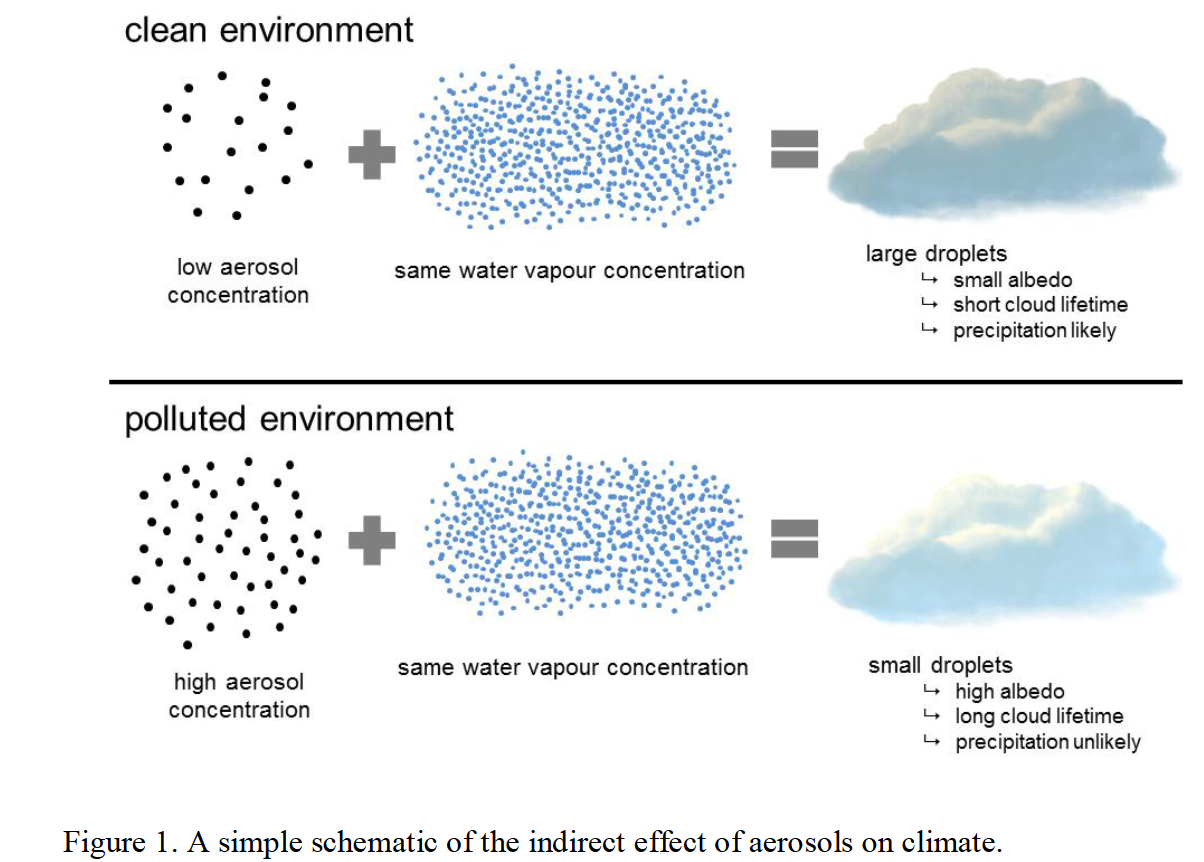 The greater the number of cloud condensing nuclei (sea salt aerosols) the higher the cloud albedo, and thus greater reflectively of the cloud.




https://helda.helsinki.fi/bitstream/handle/10138/154682/lifecycl.pdf?sequence=1&isAllowed=y
Review Question 8
How could we implement this climate engineering technology to brighten clouds on a larger scale, in the real world?
Review Question 8 – part 2
We have evidence that introducing aerosols into a marine environment will create and brighten clouds. Here is a picture of ‘ship tracks' above the northern Pacific Ocean. These patterns are produced when fine particles from ship exhaust float into a moist layer of atmosphere. The particles seed new clouds or attract water from existing cloud particles. 
Image taken by the Moderate Resolution Imaging Spectroradiometer (MODIS) onboard NASA’s Aqua satellite on July 3, 2010.
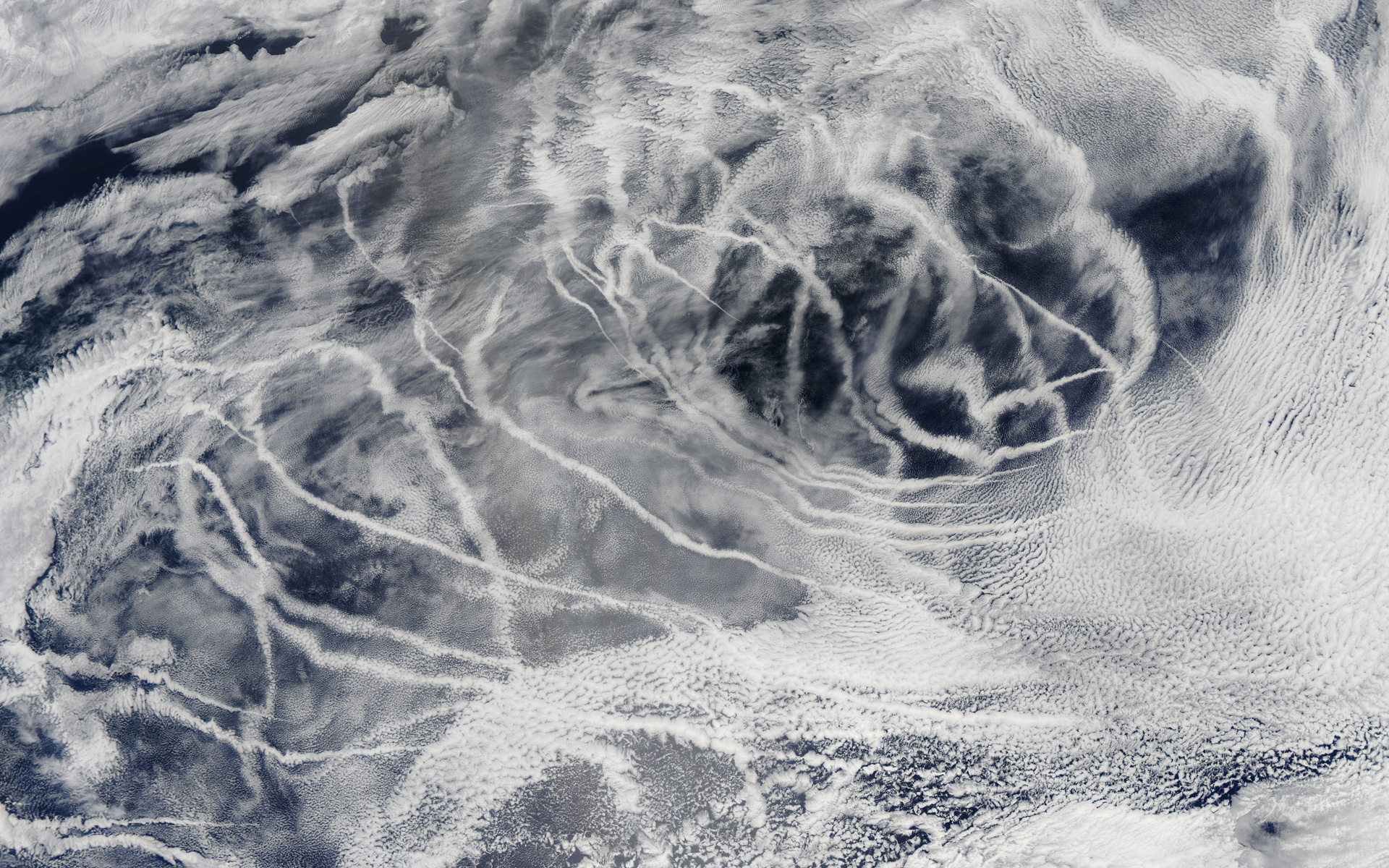 Review Question 8 – part 3
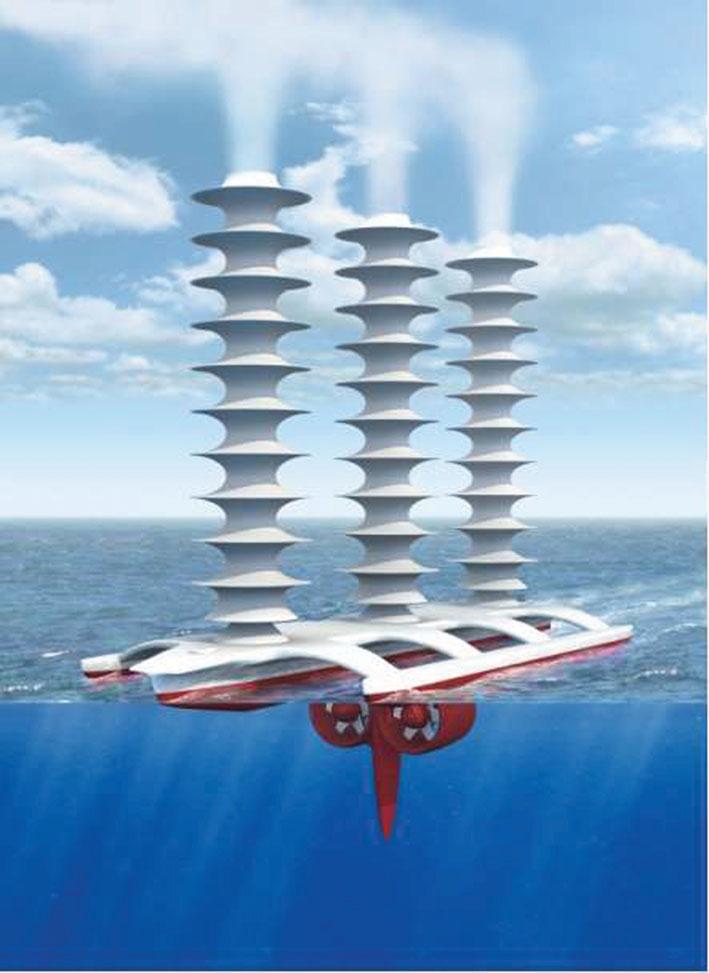 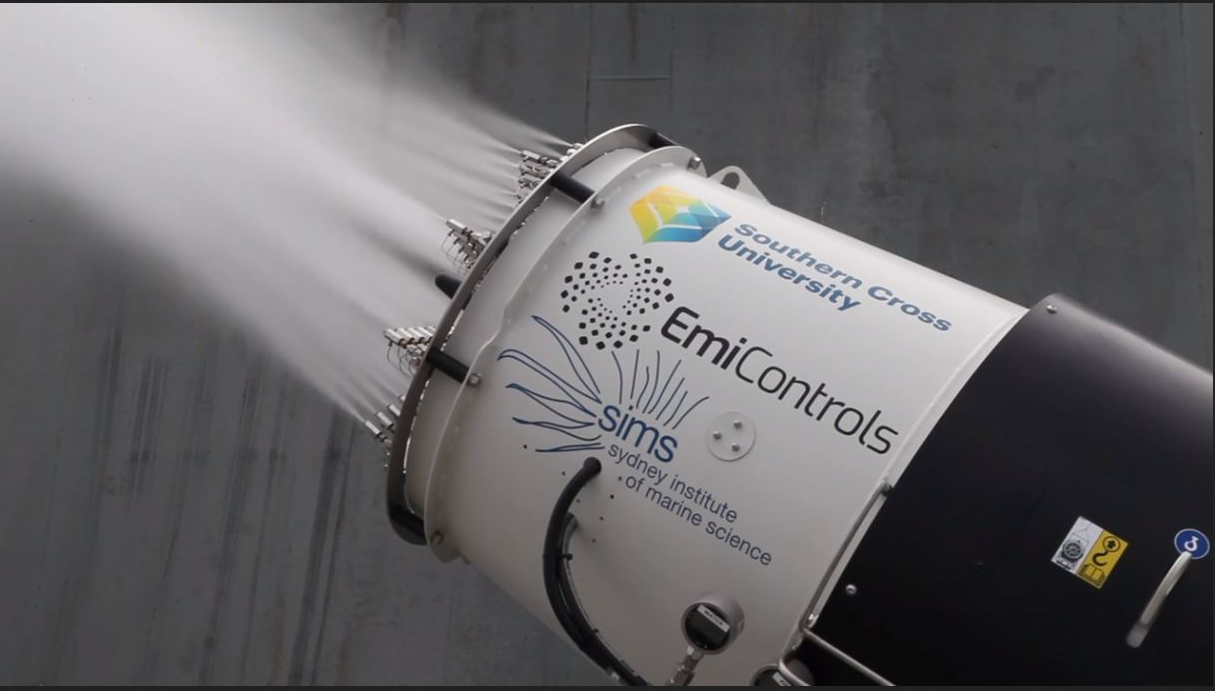 By using seawater sprayers on ships or autonomous marine vehicles, we can inject tiny sea salt particles into the lower atmosphere. These sea salt particles increase the cloud condensing nuclei. (Unlike ship exhaust, the sea salt particles are not accompanied by GHGs)


Image Credits: Daniel Harrison & Alejandro Tagliafico / SIMS and Southern Cross University. John MacNeill. Latham et al., 2012.
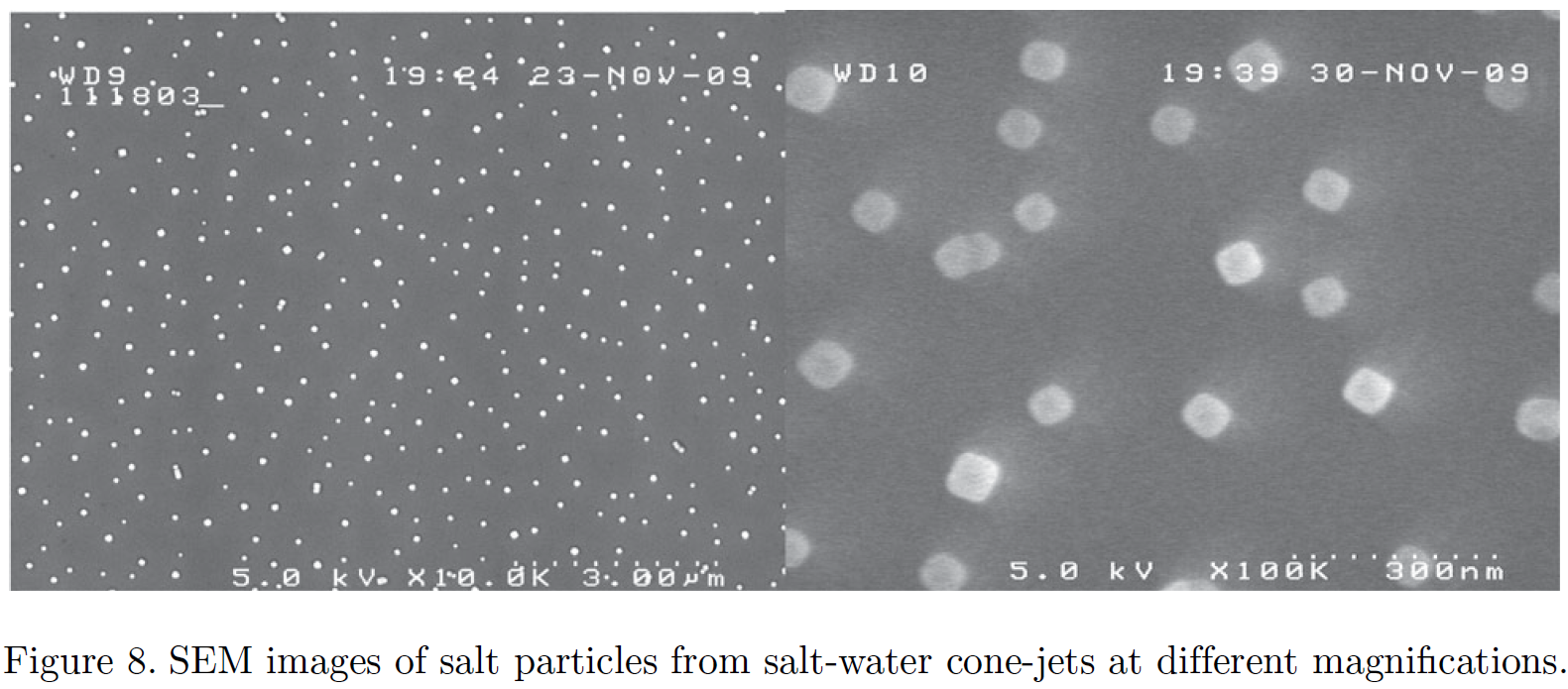 Review Question 8 – part 4
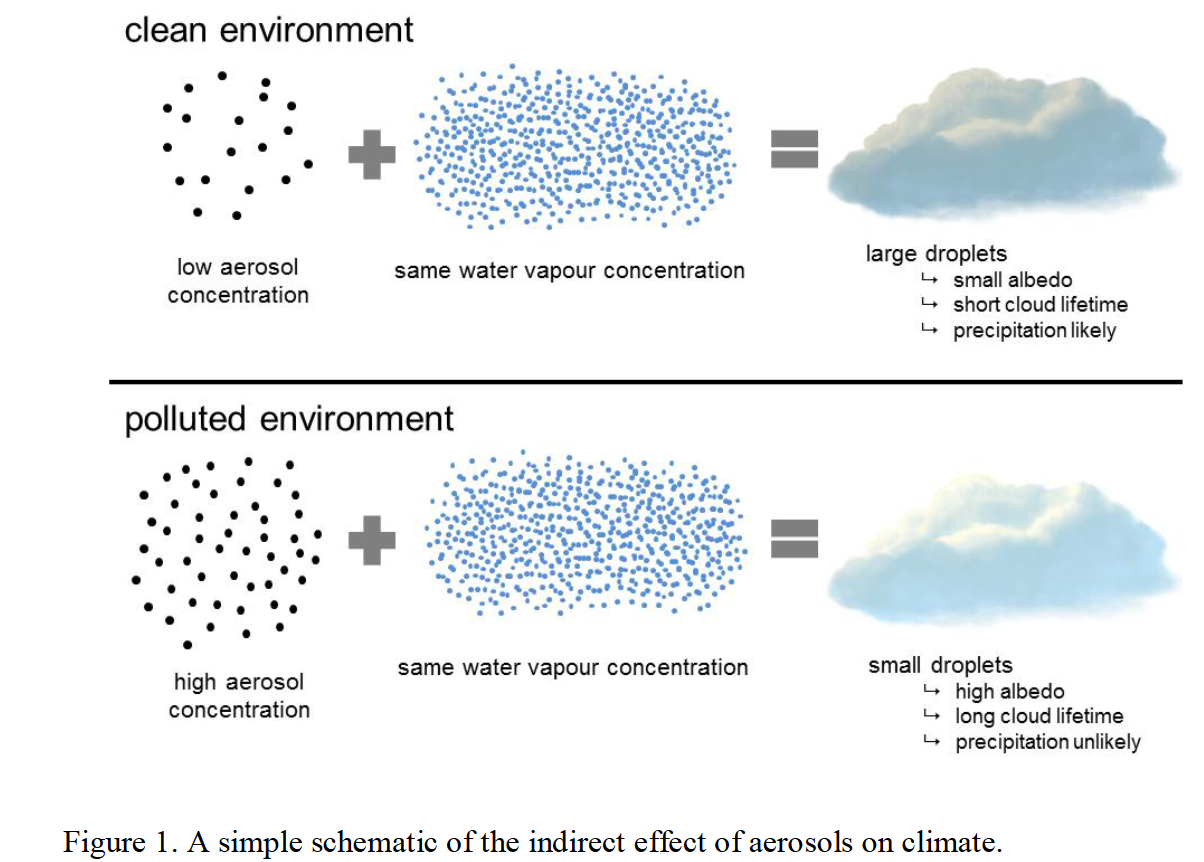 The greater the number of cloud condensing nuclei (sea salt aerosols) the higher the cloud albedo, and thus greater reflectively of the cloud.




https://helda.helsinki.fi/bitstream/handle/10138/154682/lifecycl.pdf?sequence=1&isAllowed=y
Review Question 8 – part 5
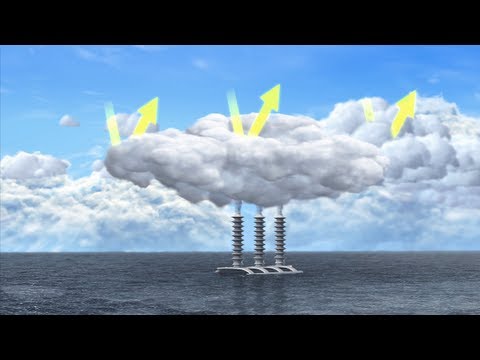 This climate engineering technology, known as Marine Cloud Brightening, is currently being researched by scientists and engineers using laboratories and computer models to assess the benefits and risks.




https://www.youtube.com/watch?v=cgJyw2cTrW4
How MCB Could Work – part 1:
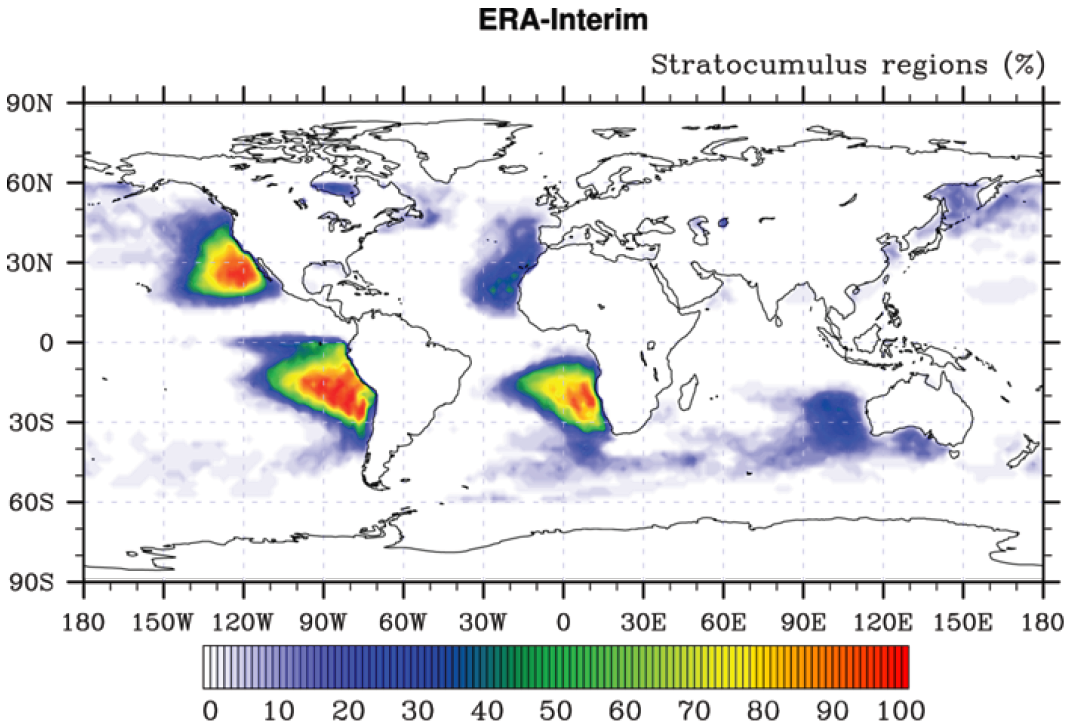 How MCB Could Work - part 2:
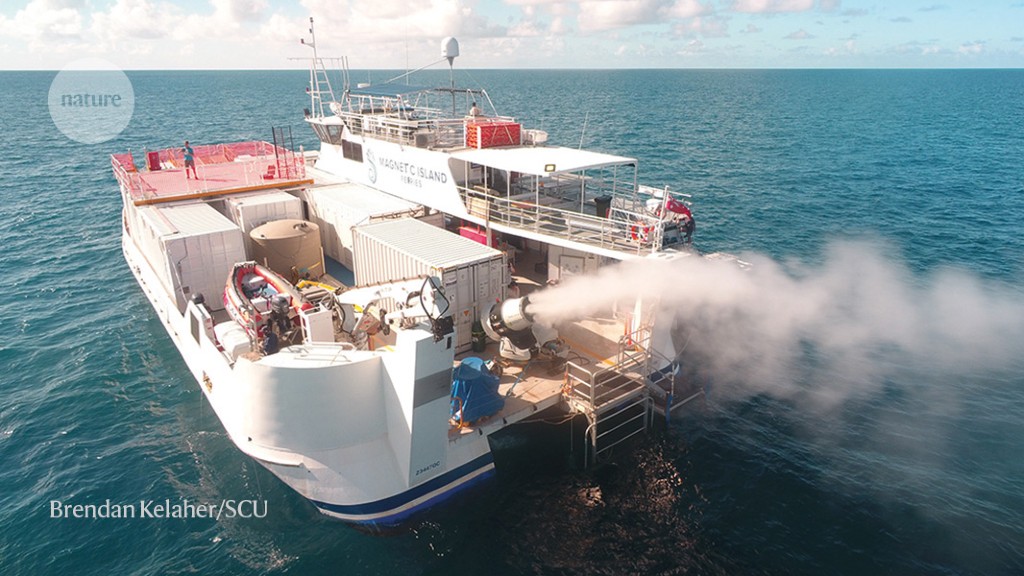 How MCB Could Work – part 3:
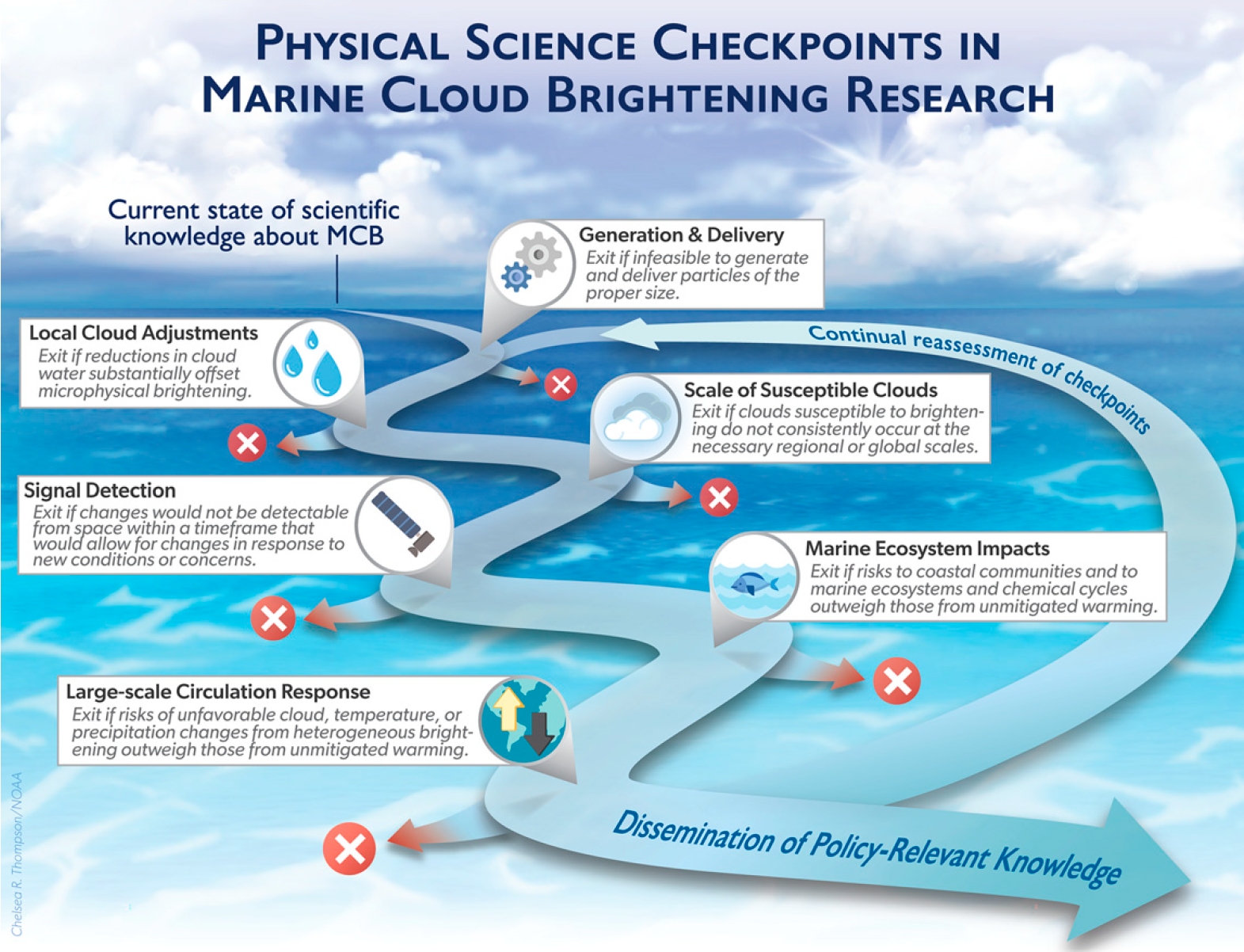 Diamond et al., 2022
How MCB Could Work – part 4:
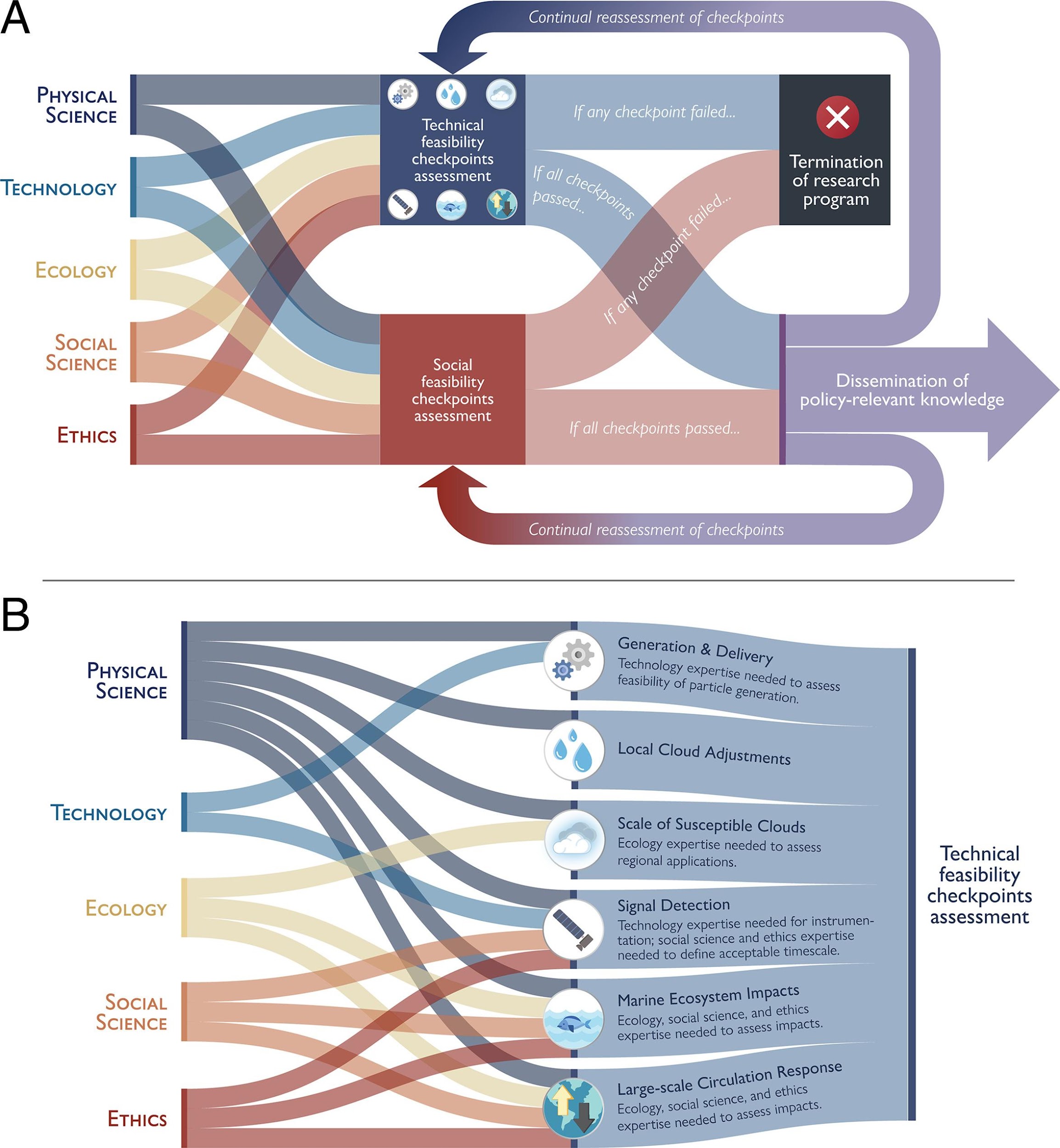 Diamond et al., 2022
Review Question 9
What are some possible limitations and risks to scaling this technology to use in the real-world?
Review Question 9 - answers
Risks:

Regional to global changes in precipitation amounts and patterns
Regional changes to atmospheric and oceanic chemistry 
Impacts on biology and ecosystems
Potential for rapid change if abruptly terminated
Limitations:

Cost
Preferred ocean environment (low clouds, low background aerosols, far from land)
Will greatly benefit from global cooperation and support
Does not address increasing atmospheric greenhouse gases nor ocean acidification
Conduct a similar exercise regarding SAI with students which will help prepare them to critically evaluate their climate engineering designs
Risks:

_____________
_____________
_____________
_____________
Limitations:

_____________
_____________
_____________
_____________
Prepare for Lesson 3
In summary, Marine Cloud Brightening is a promising climate engineering strategy. Nonetheless, it is important that scientists and engineers continue to improve this technology and to address its limitations and risks. In the next lesson, how can you improve your climate engineering design to address its limitations and risks?
Questions/Comments/Thoughts/Ideas welcome!
Ben Kravitz        bkravitz@iu.edu
Paul Goddard    pgoddard@iu.edu
Adam Scribner